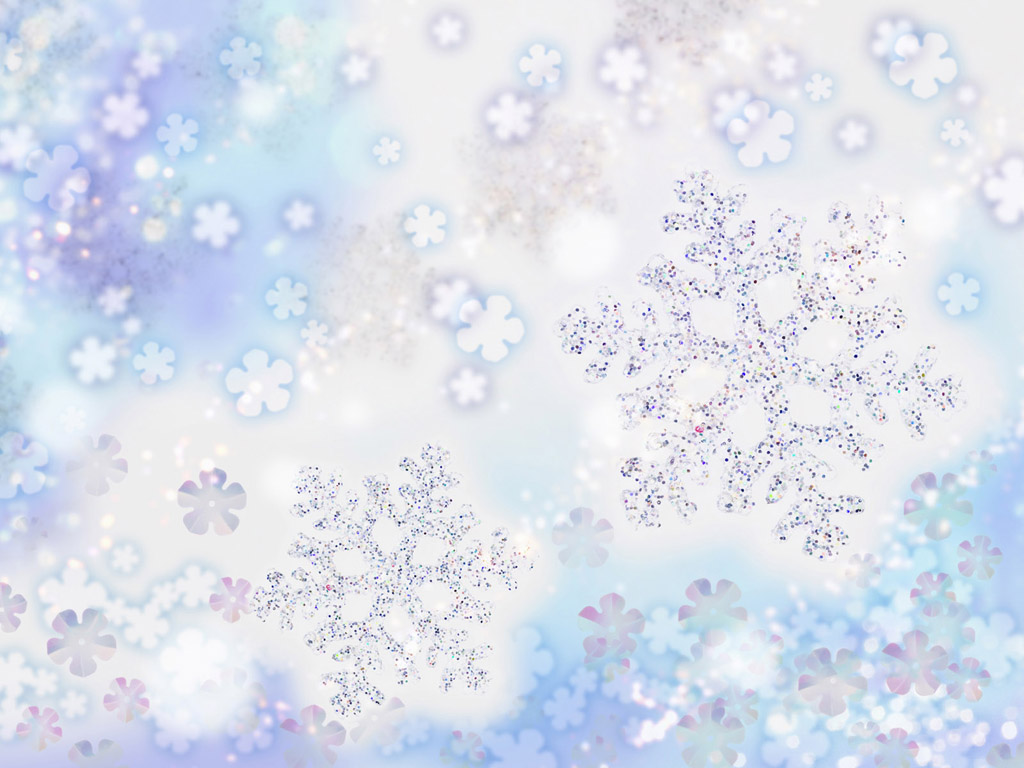 История 
Новогодней открытки
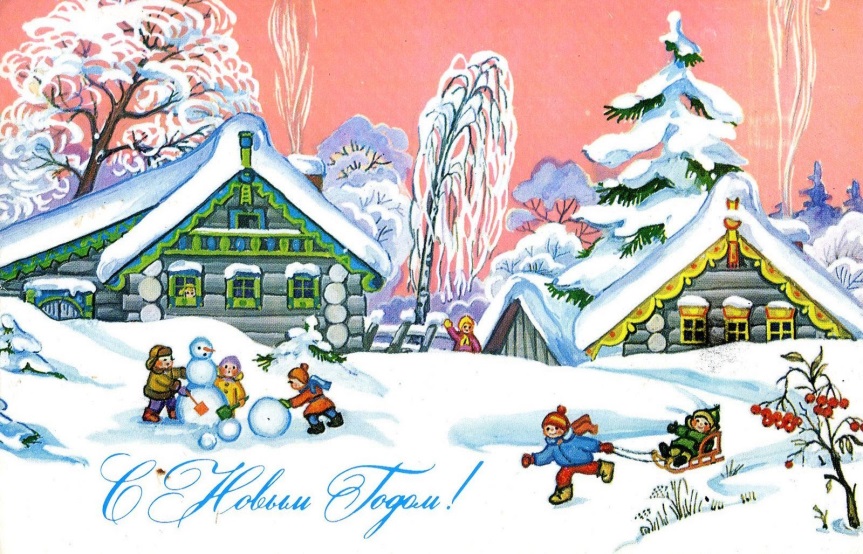 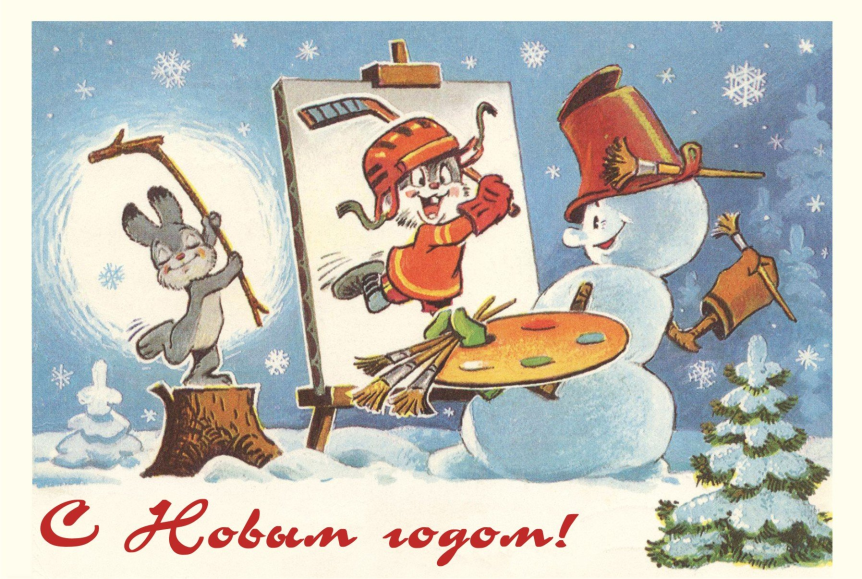 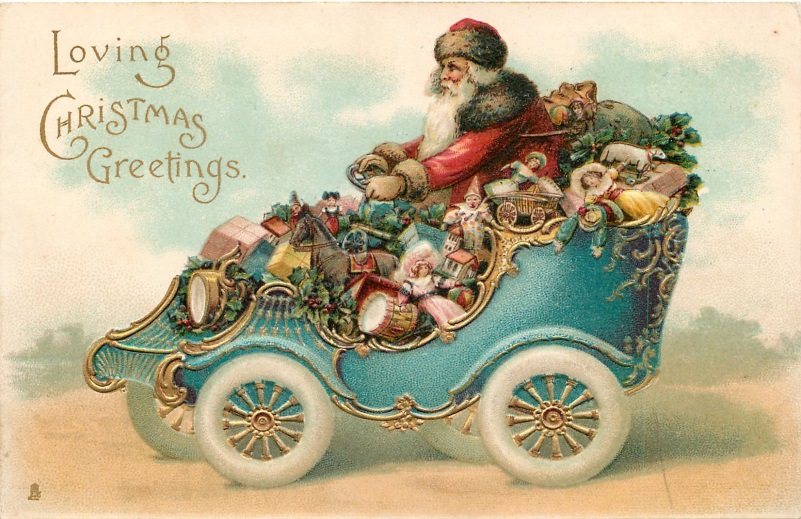 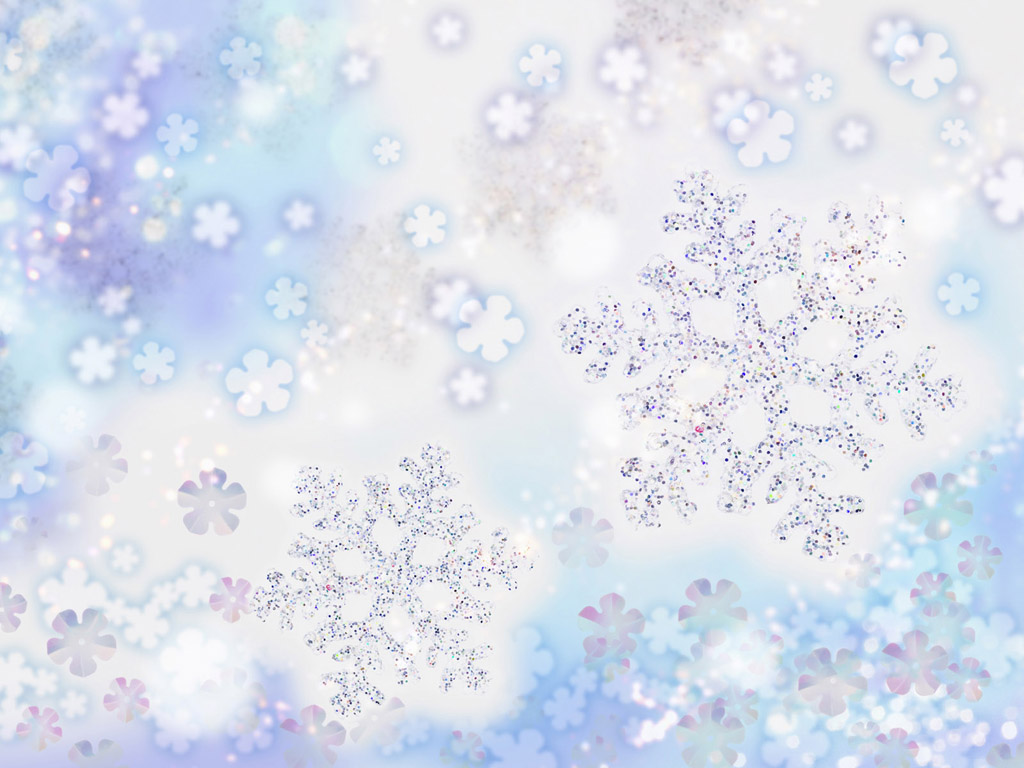 Маленьким, но очень важным элементом любого праздника является поздравительная открытка. 
Именно с новогодних поздравительных открыток начинается новогодний праздник, они придают ему атмосферу торжества и ощущение сказки и чуда.
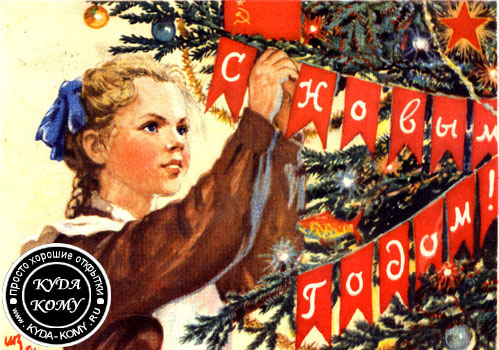 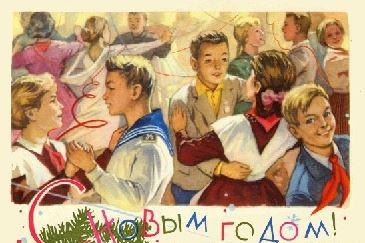 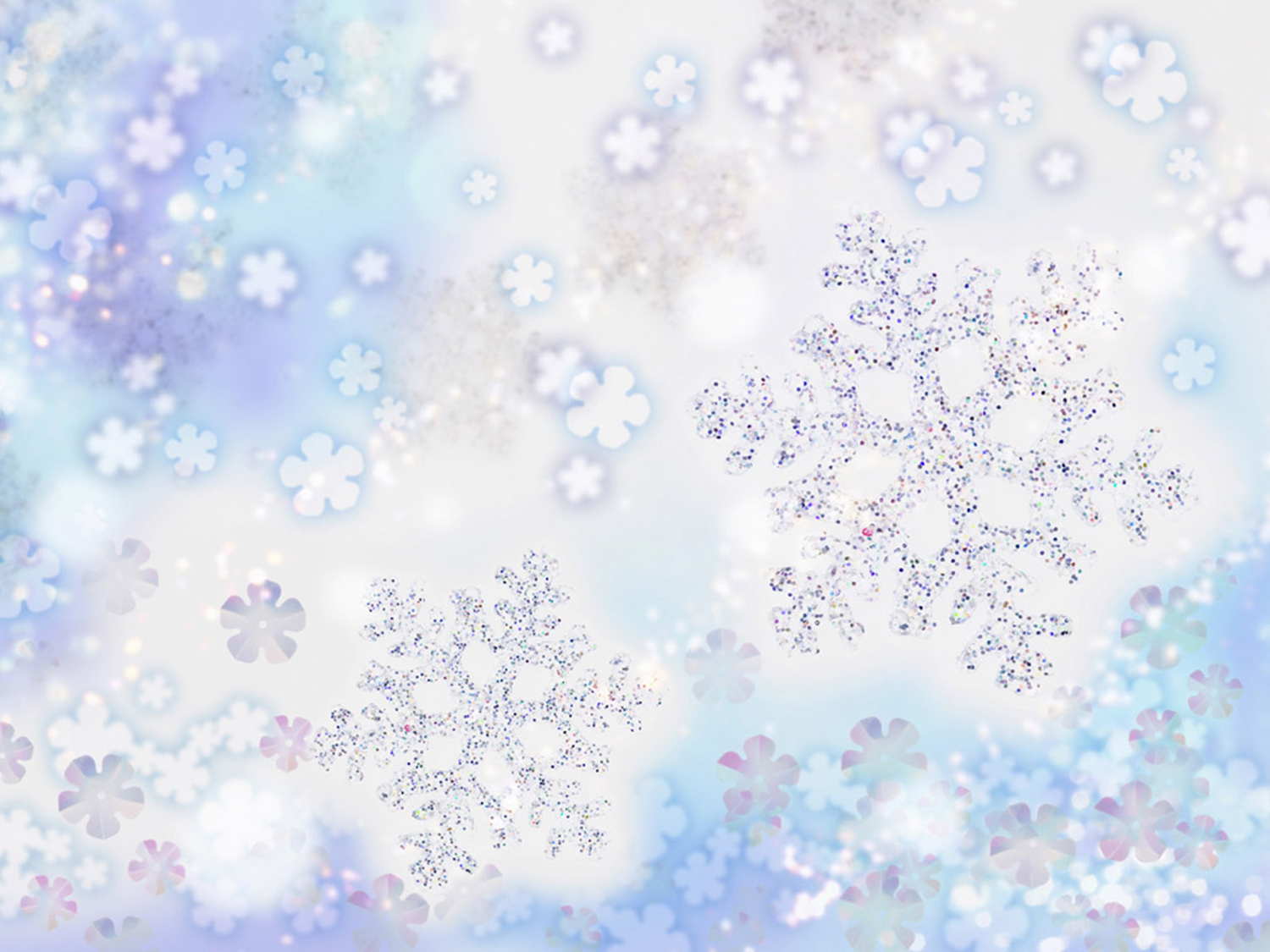 Обычай дарить на Рождество открытки возник в Англии. Первую новогоднюю открытку создал английский художник Добсон в 1794 г. Он изобразил на ней заснеженный зимний лес и счастливую семью возле елки.
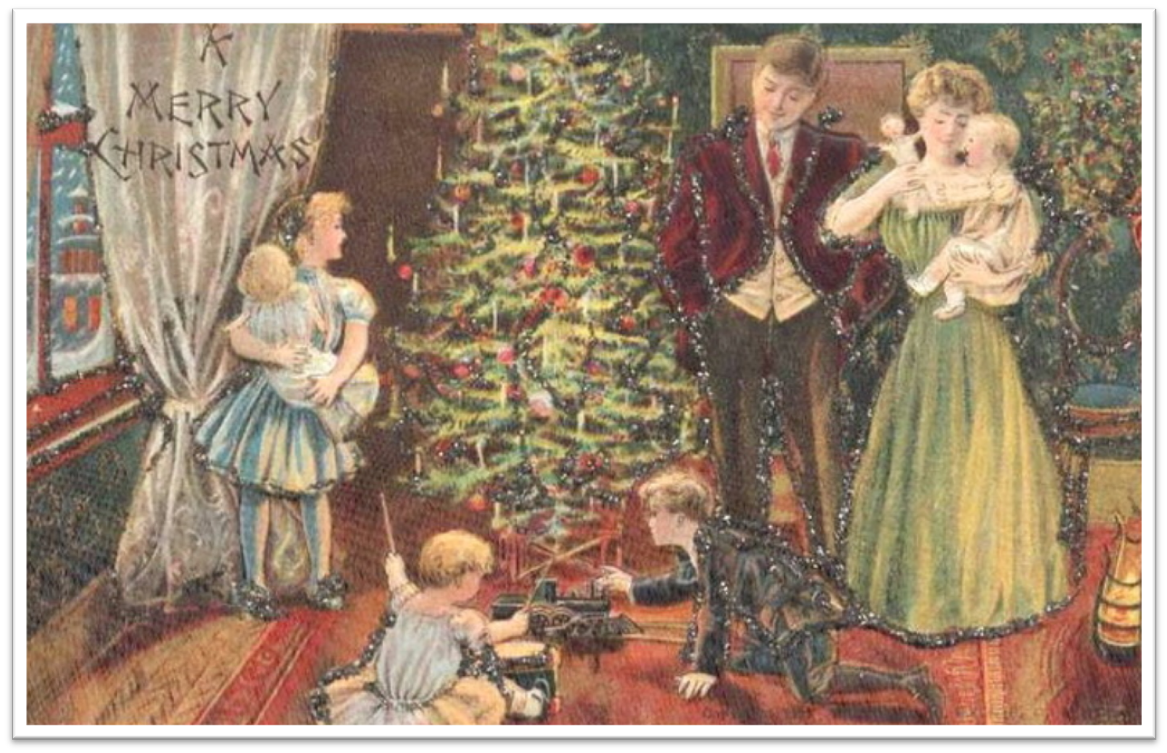 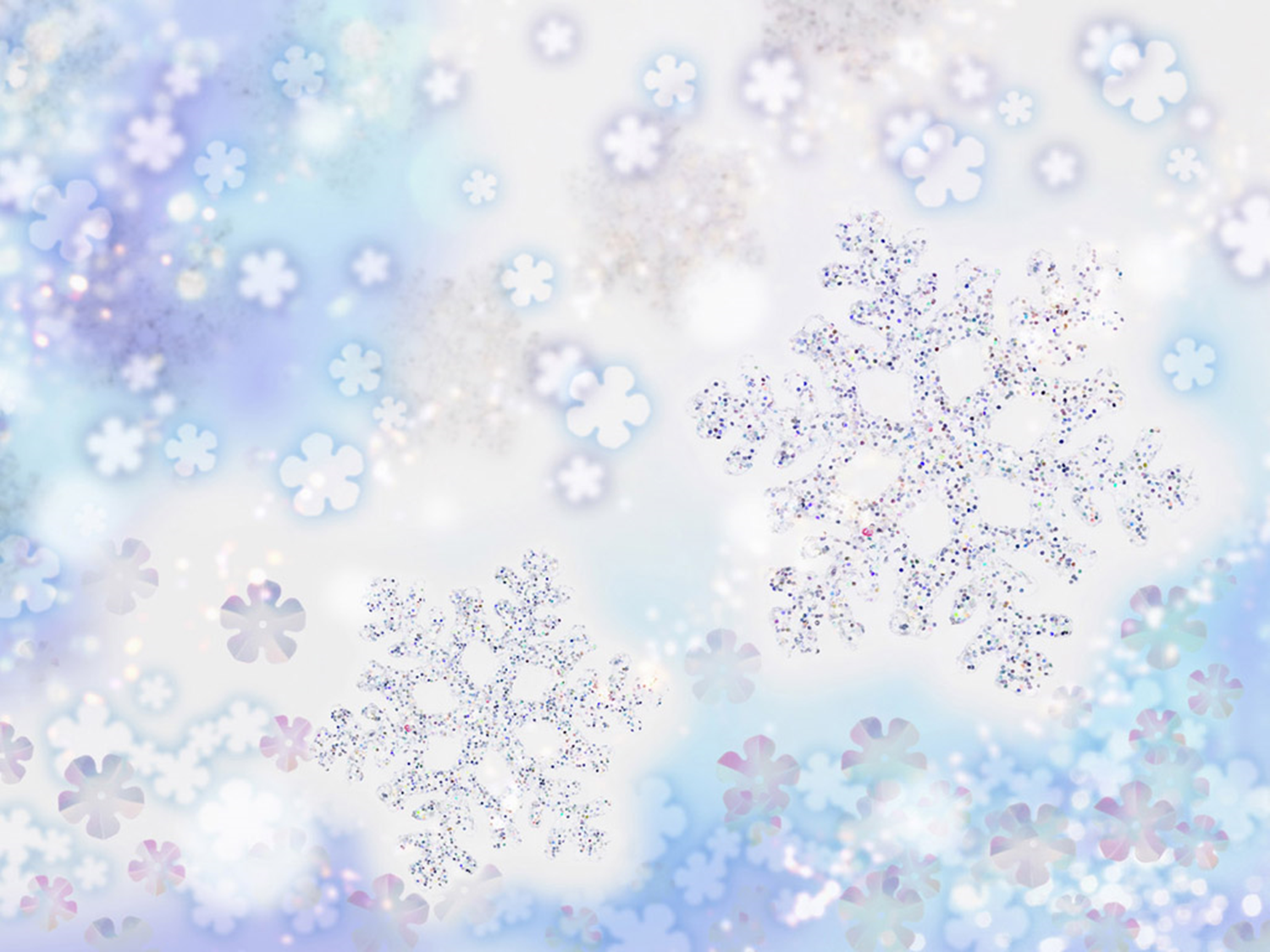 Из Англии новогодние открытки пришли и в Россию. В нашу страну привозили готовые открытки без надписи, поздравления писали каллиграфы, поэтому такая открытка стоила немалые деньги.
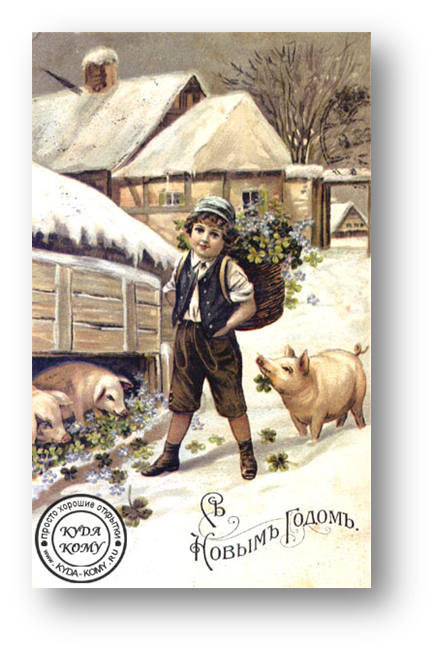 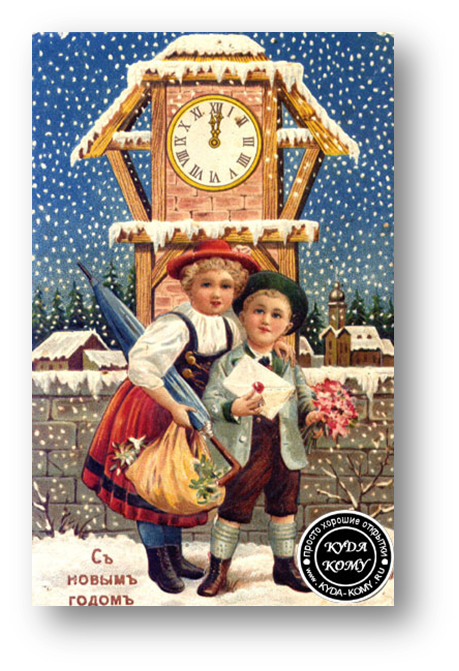 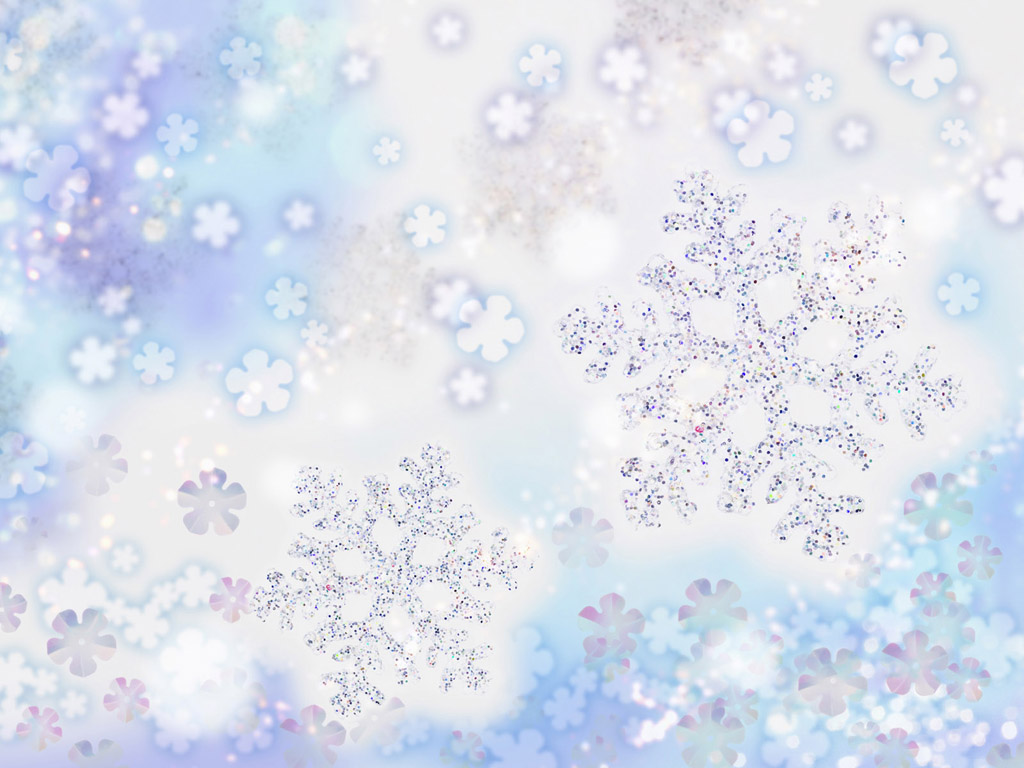 Первые новогодние открытки в России появились в 1897 году, их выпустило петербургское издательство «Община святой Евгении» — одно из первых русских издательств, обратившихся к выпуску иллюстрированных открыток. 
Над их созданием трудились известные художники Виктор Васнецов, Иван Билибин, Илья Репин.
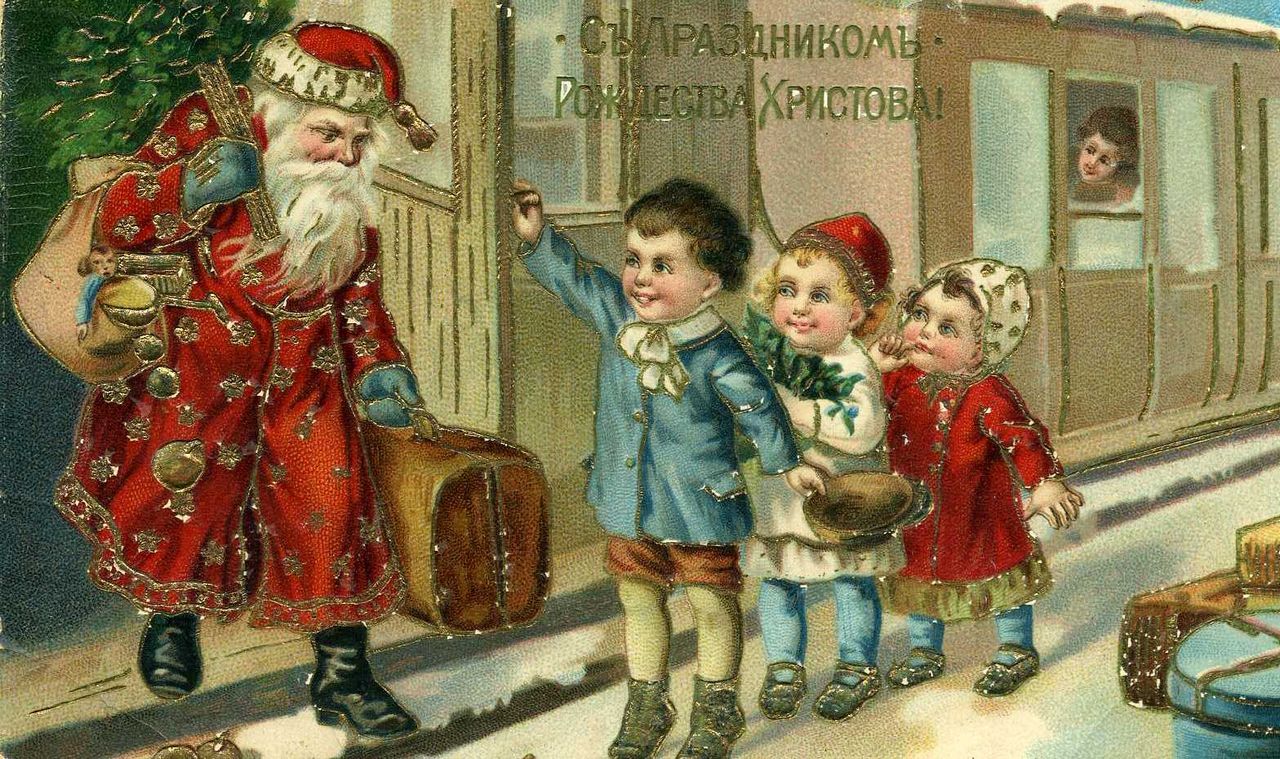 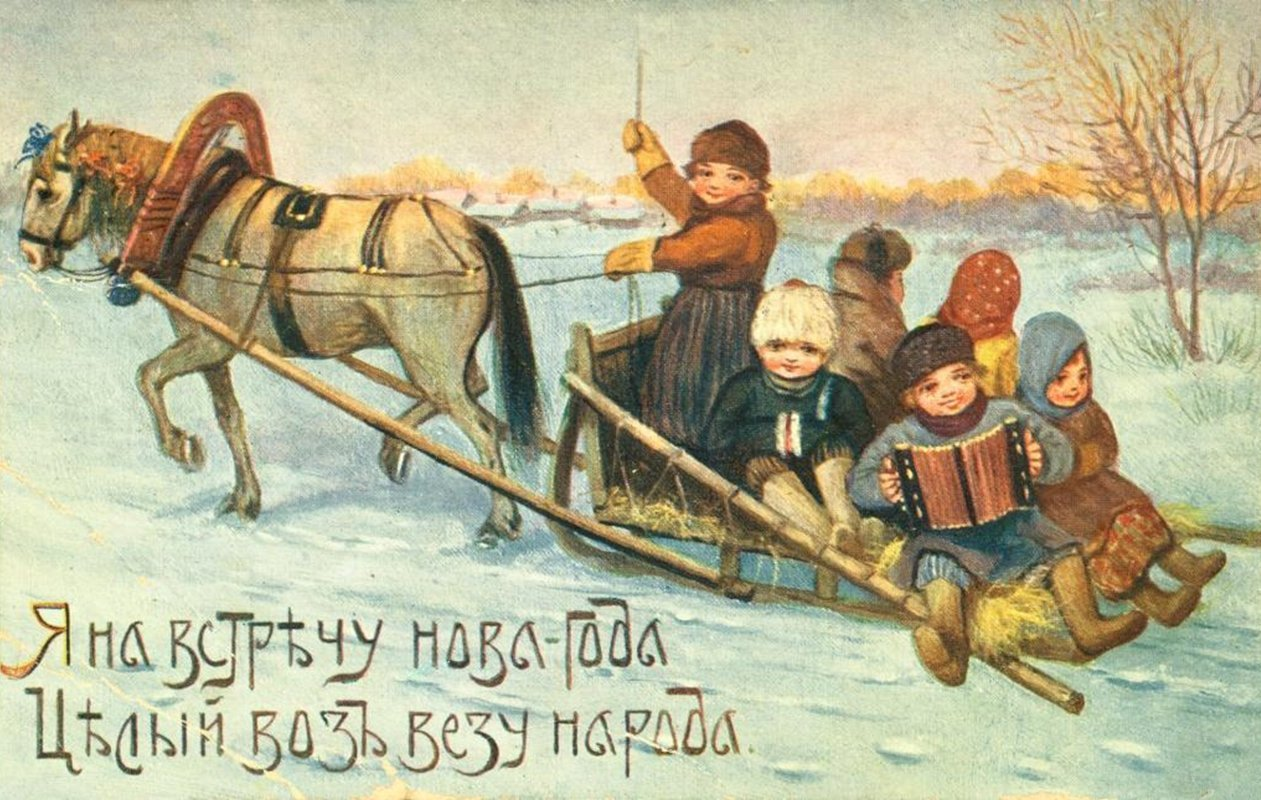 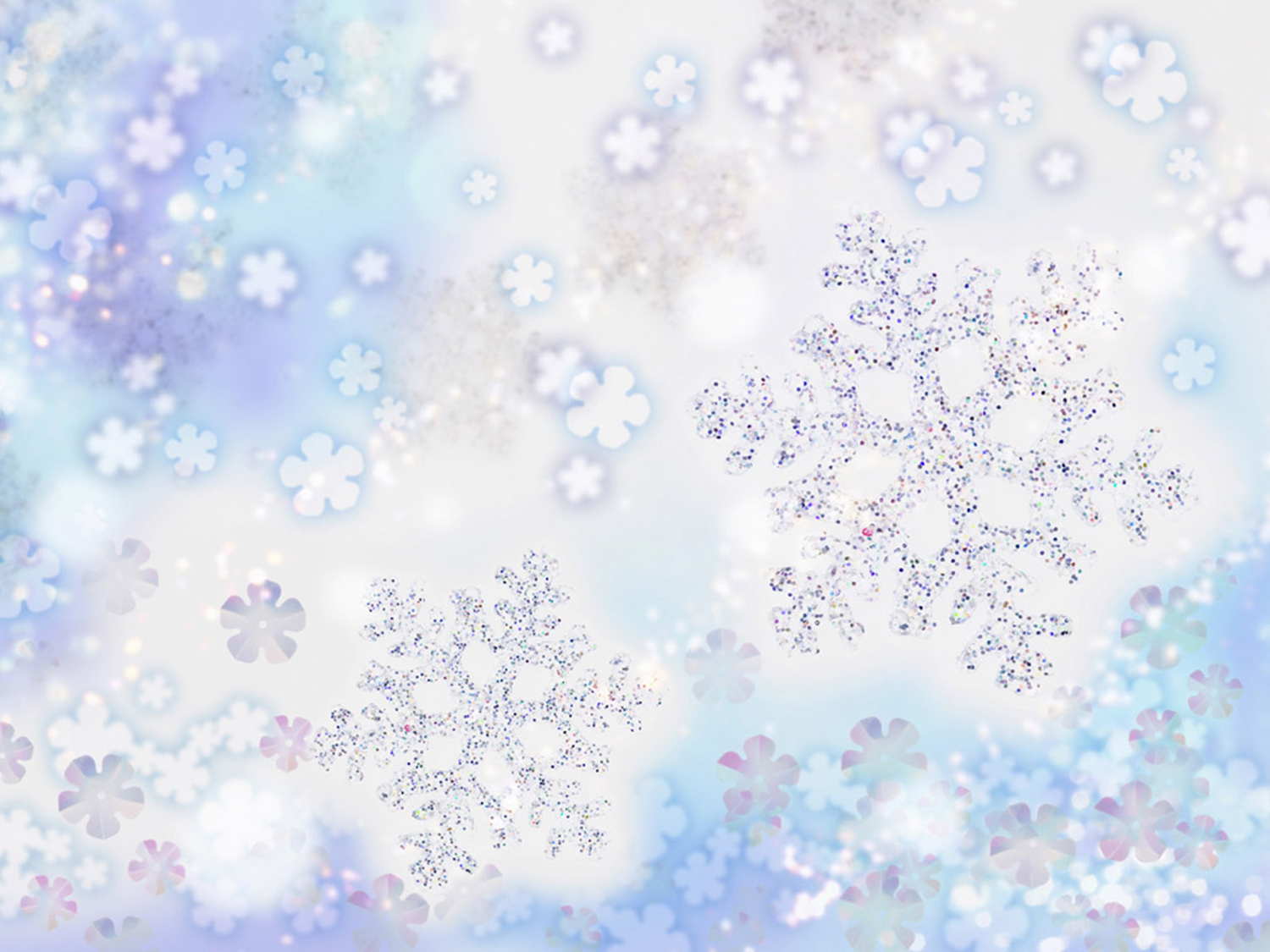 С появлением фотографии начали создавать                                                 фото открытки.
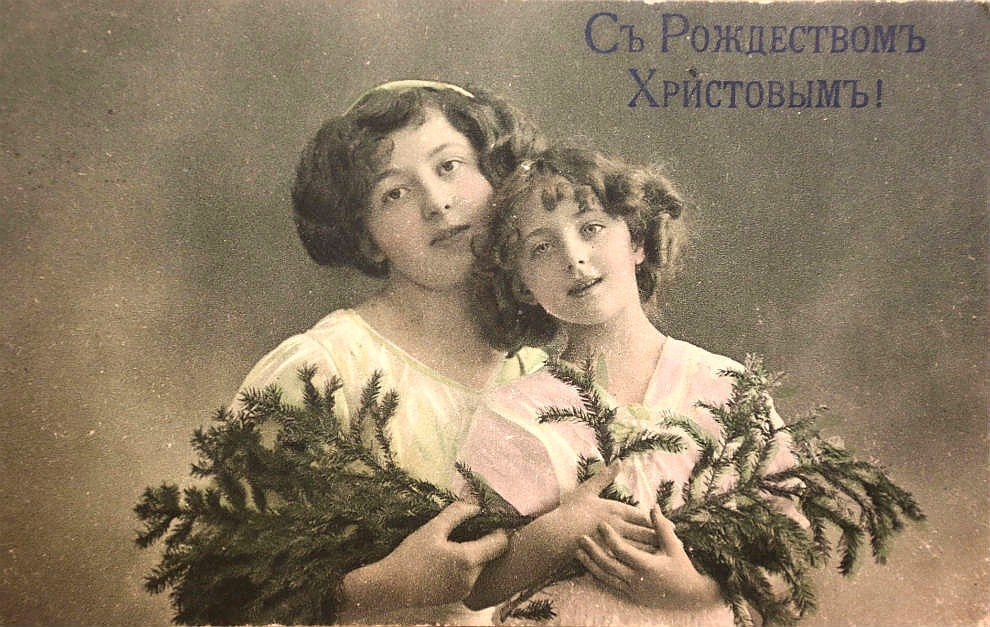 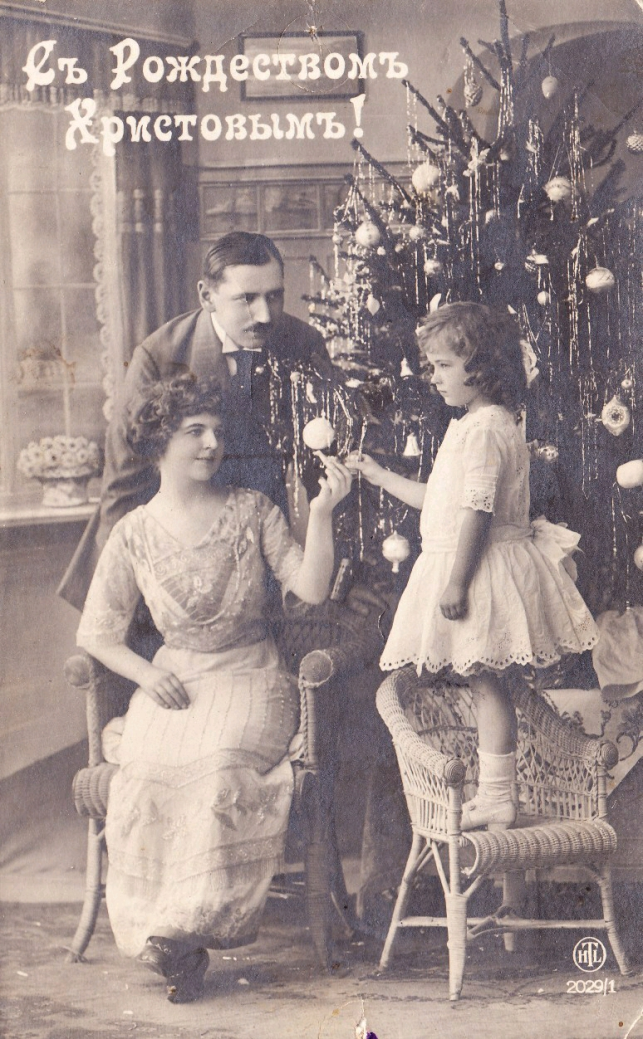 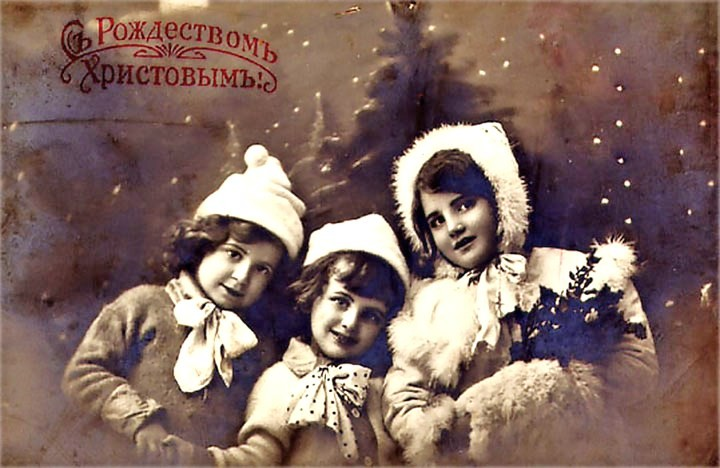 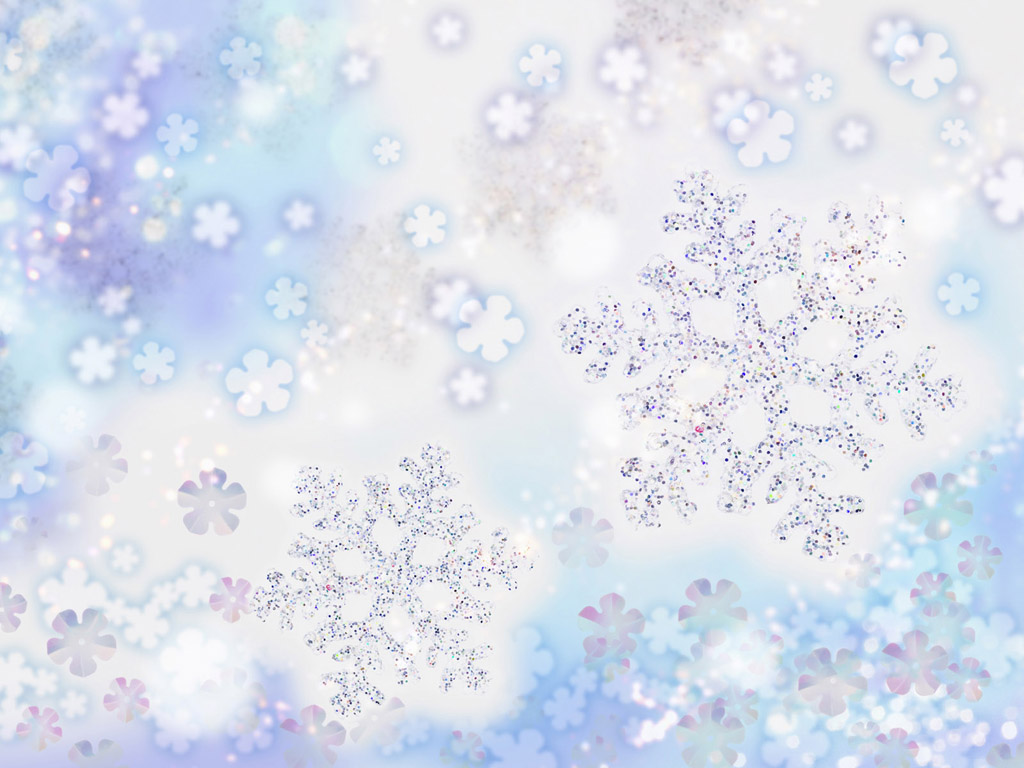 Новогодние открытки военных лет
В годы Великой Отечественной войны издательство «Искусство» выпустило специальные открытки для посылки на фронт. Художники работали только с двумя цветами – красным и черным, чтобы ускорить процесс печати, и, естественно, преобладали изображения военной тематики: новое оружие и даже портреты героев.
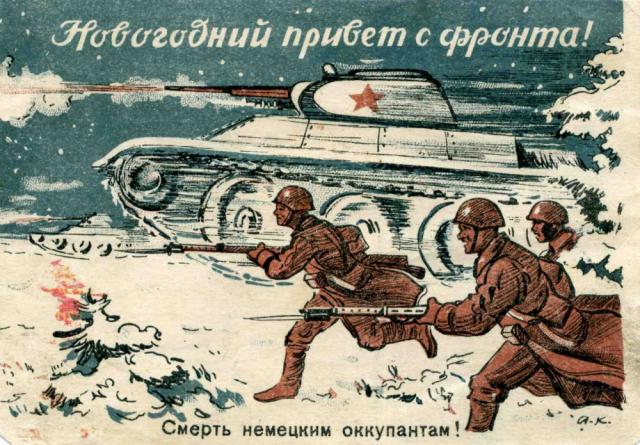 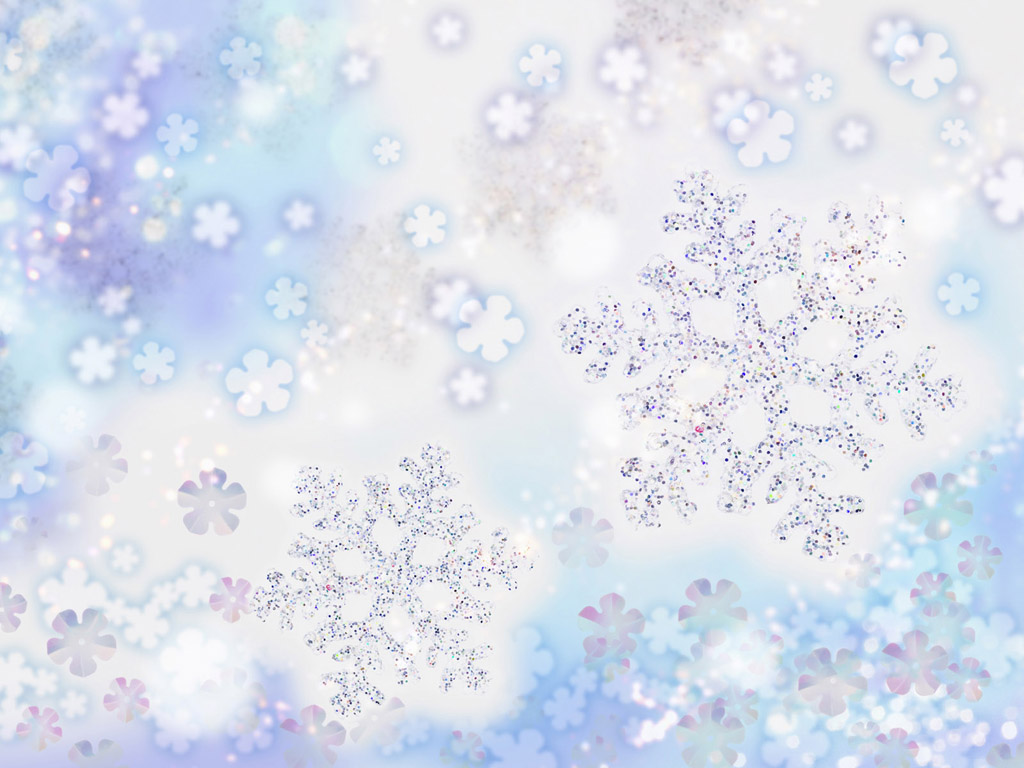 Новогодние открытки помогали воинам и их семьям верить в победу, объединяли людей, ведь вместо обычных пожеланий писали такие надписи: «Новогодний привет героическим защитникам Родины!», «С Новым годом, товарищи бойцы, командиры и политработники! Во имя Родины вперед, на полный разгром врага!».
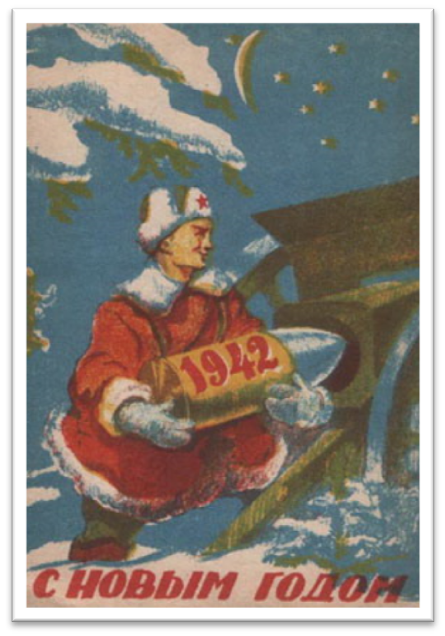 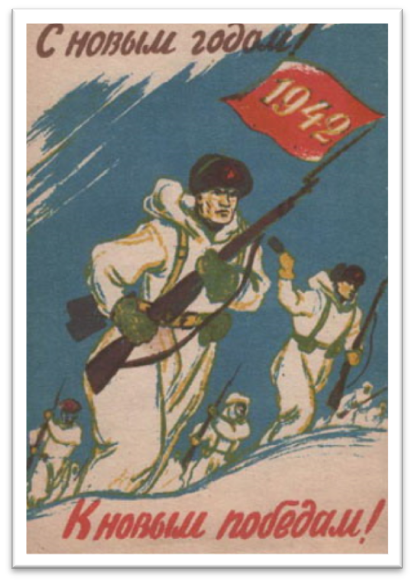 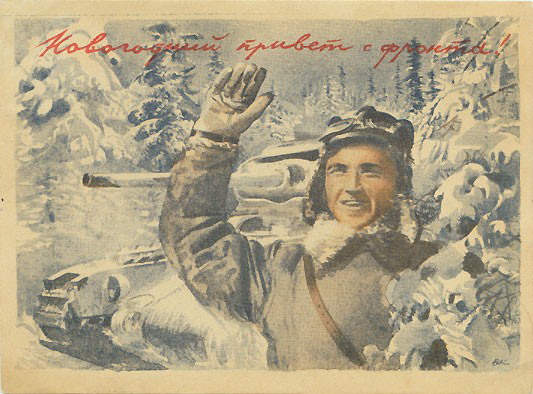 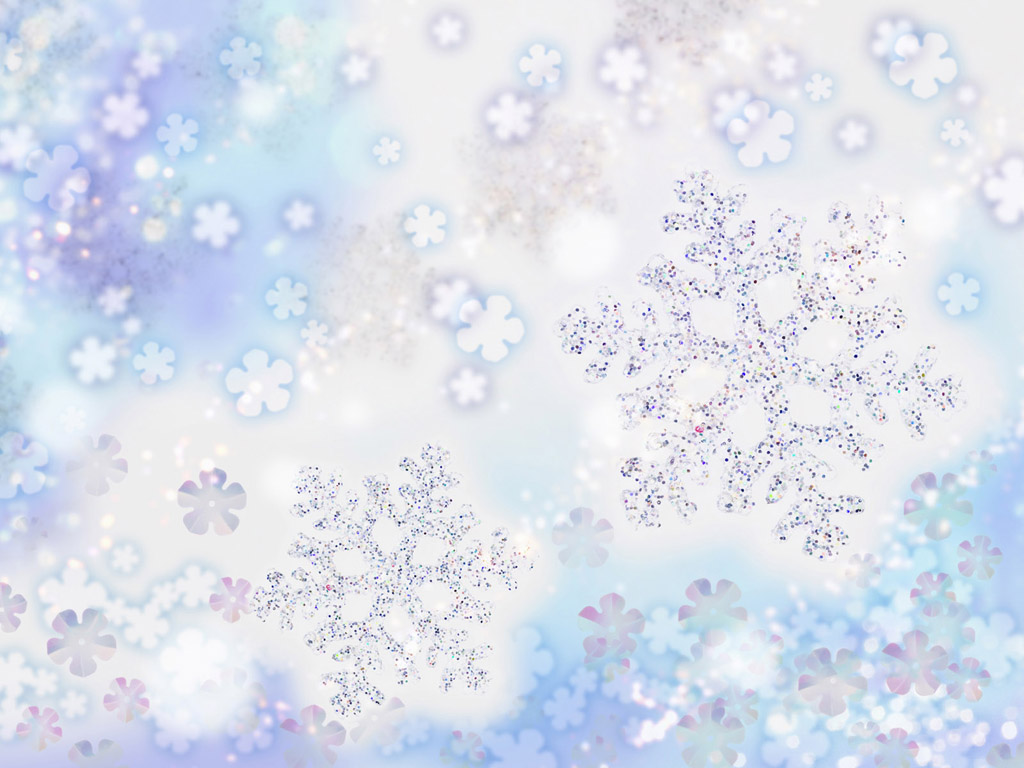 1960-е годы – настоящий расцвет новогодней открытки. Наряду с привычными мотивами, стали появляться современные сюжеты на тему освоения космоса, развития техники. Например, Дед Мороз вез свои подарки на самолете или космической ракете.
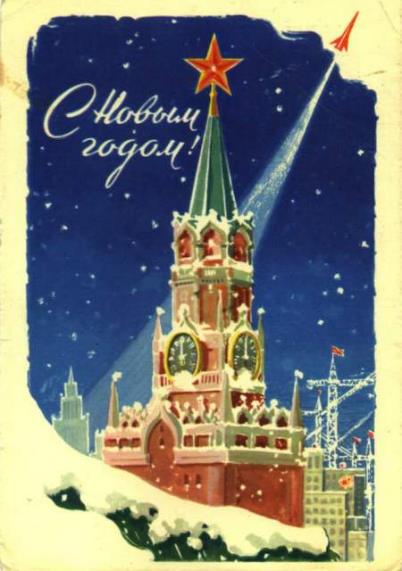 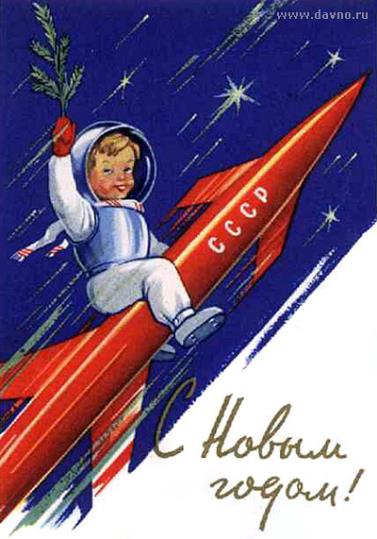 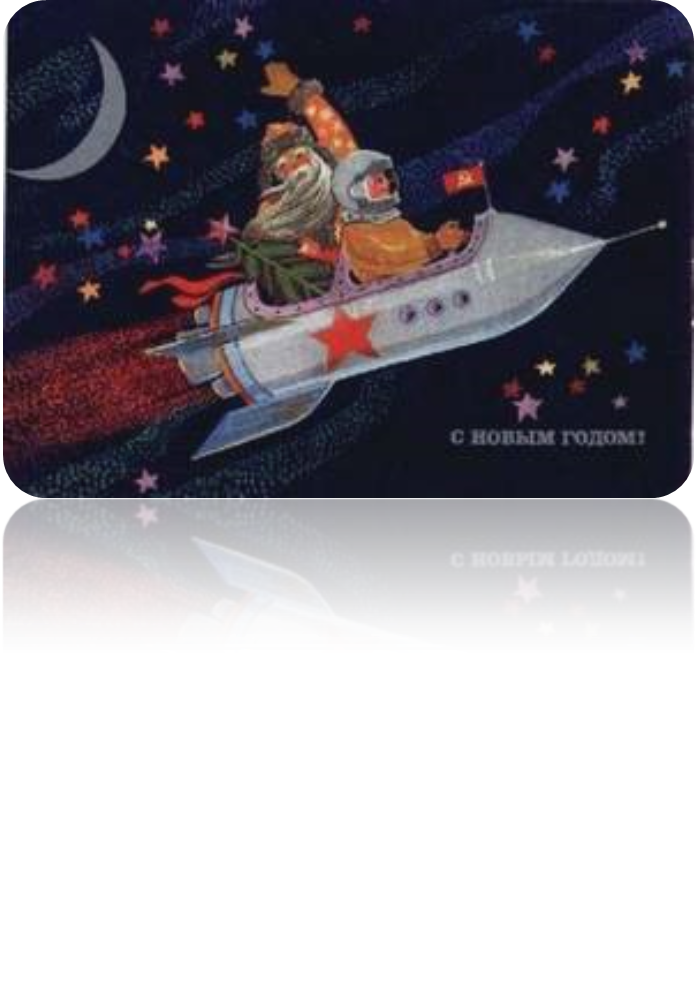 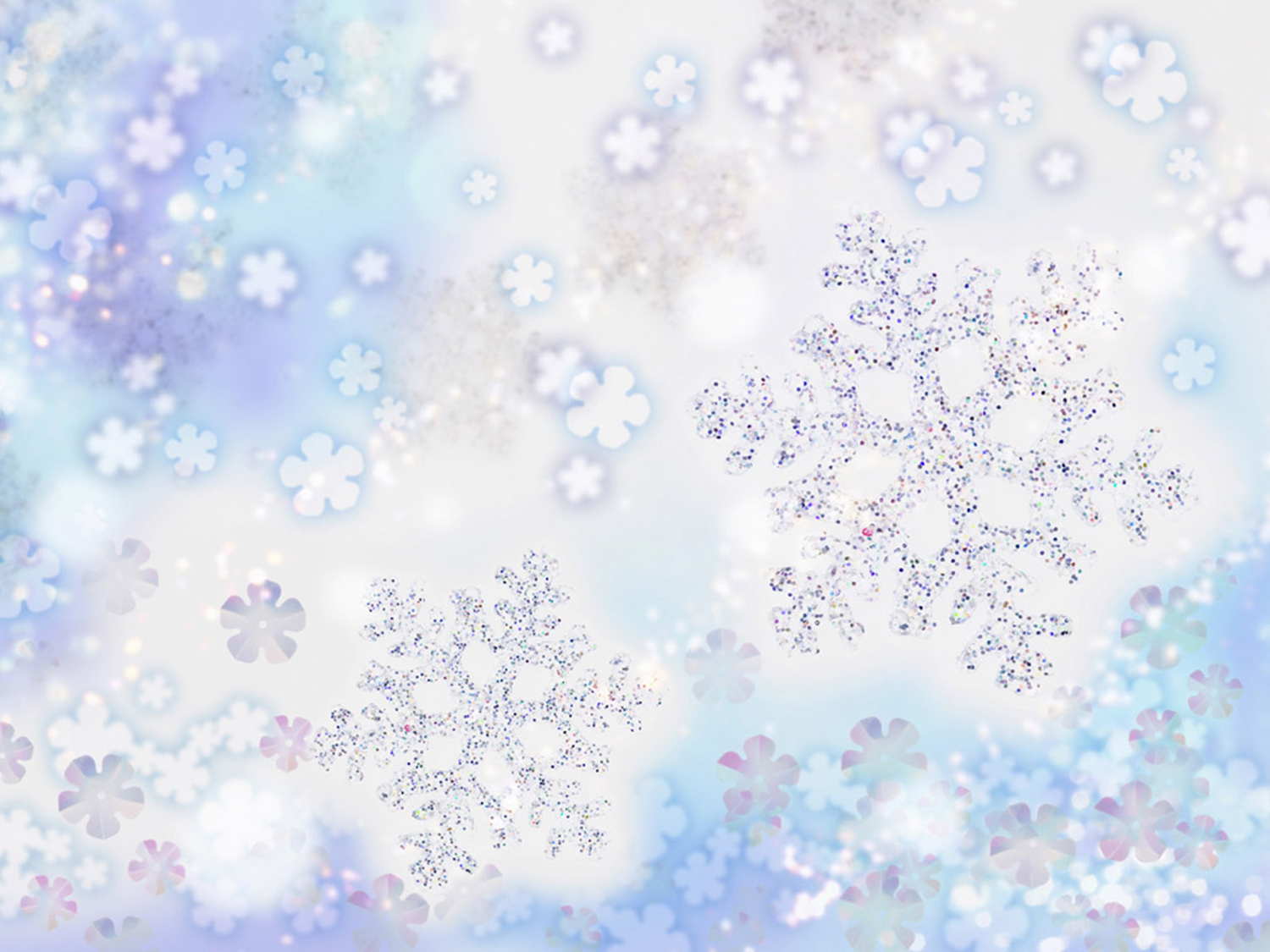 На открытках начали изображать кремлевские куранты и радостные семьи, встречающие Новый год на Красной площади.
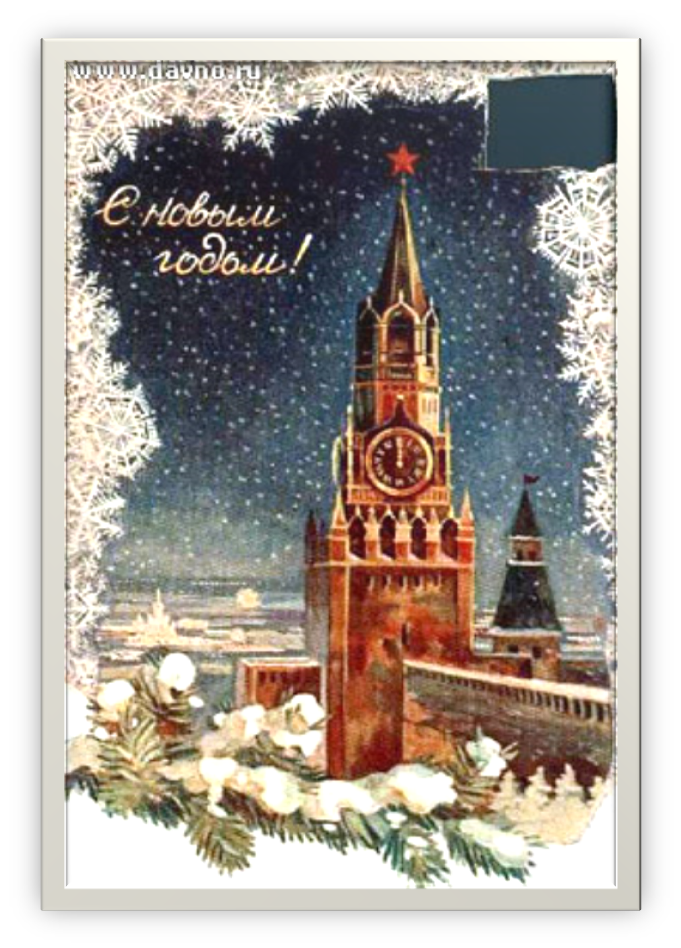 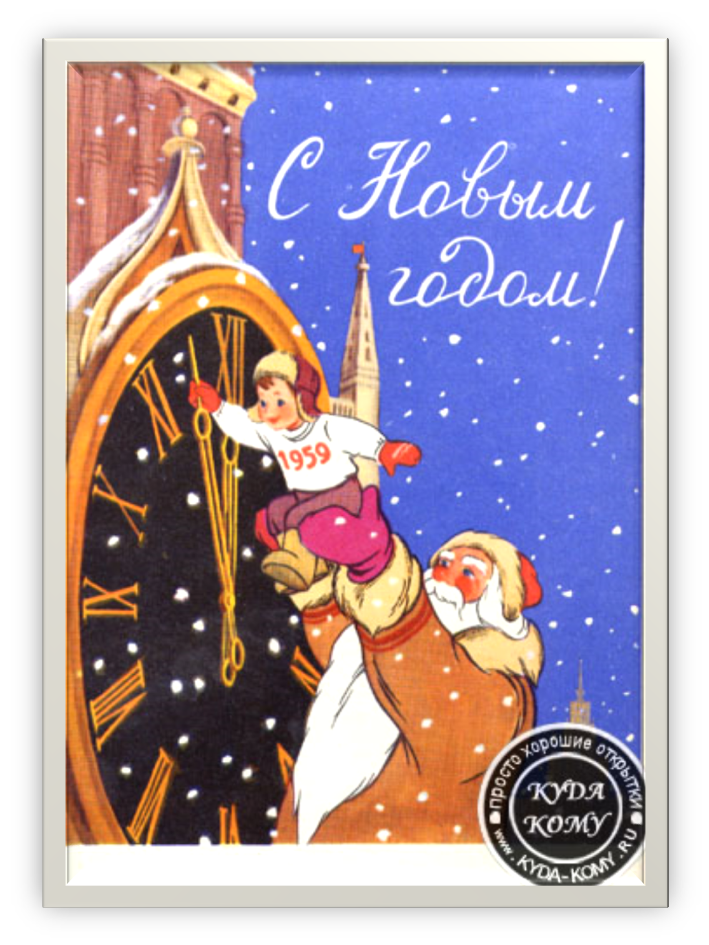 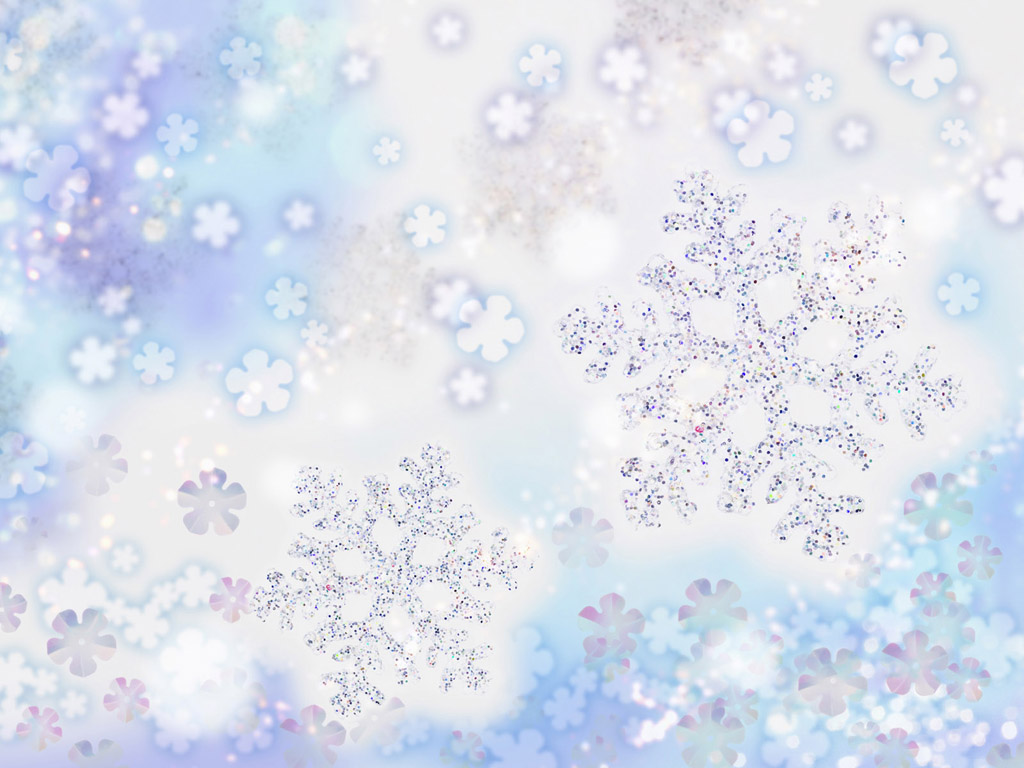 Медвежата, зайчики, Снегурочки – герои открыток, нарисованных Каневским, Зарубиным, до сих пор популярны .
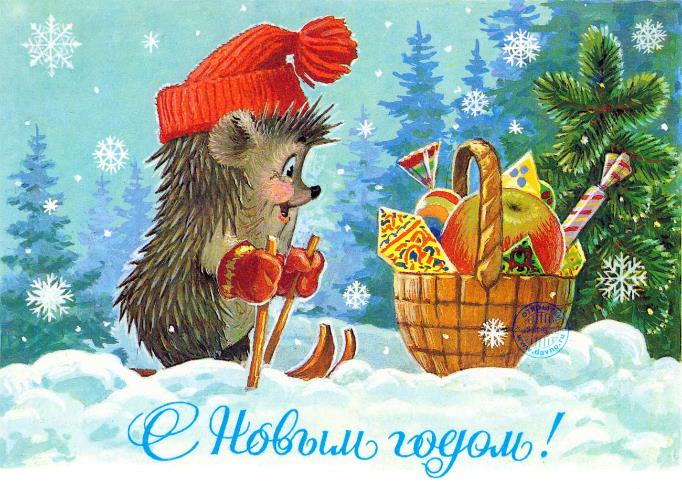 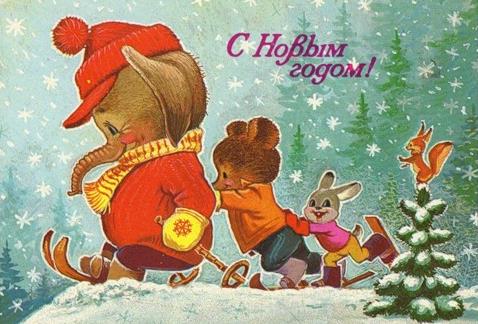 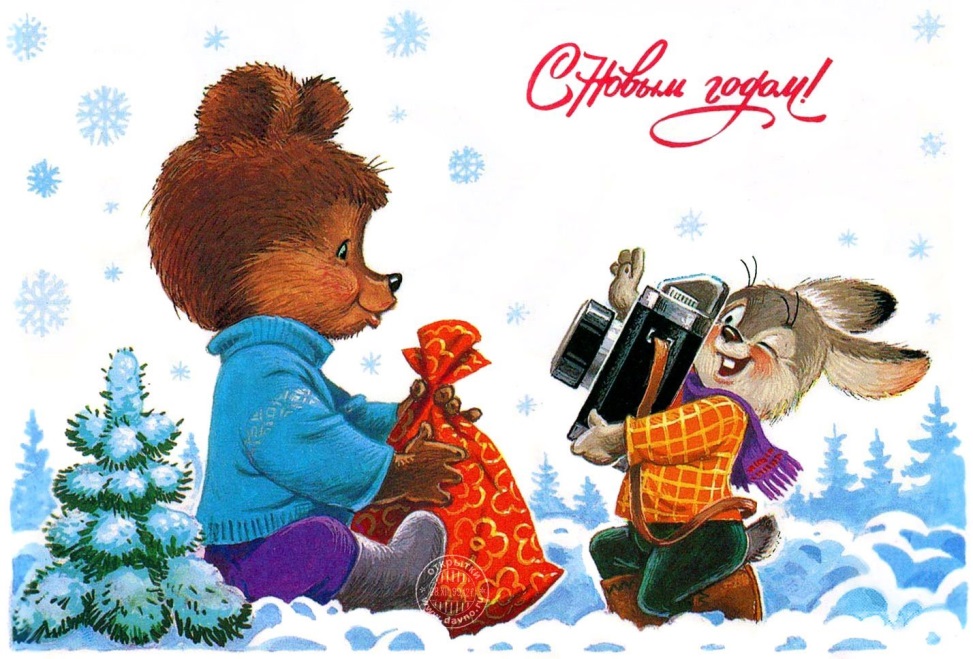 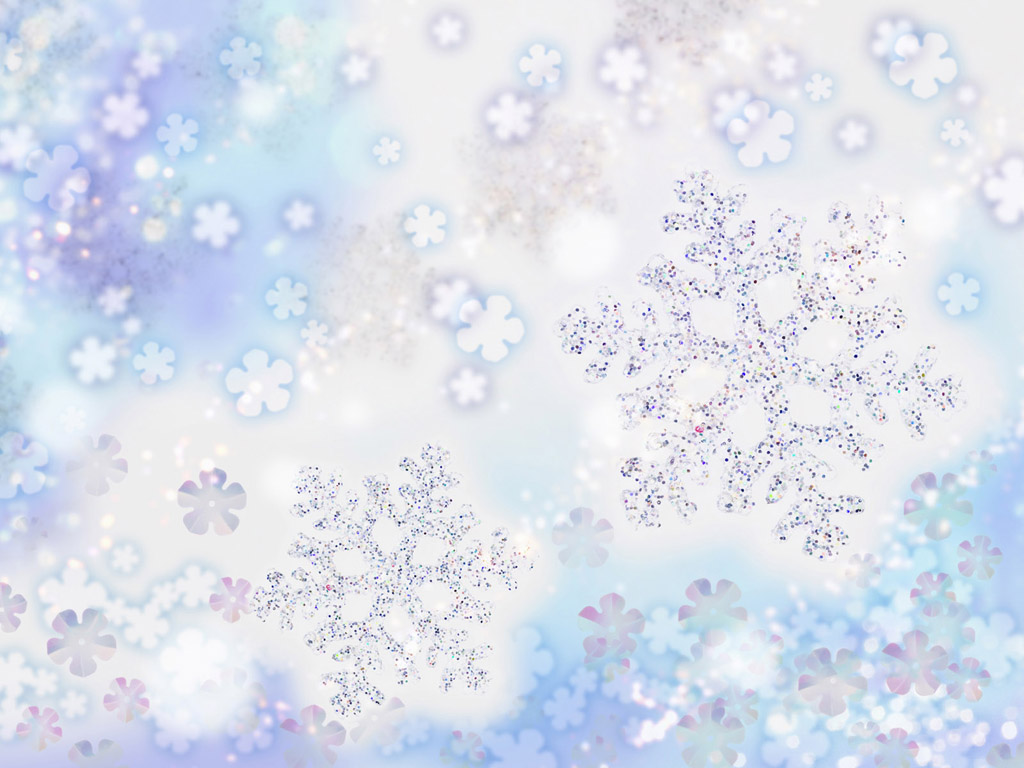 Открытки из 80-90-ых
В 80-ые годы рисованную открытку вытесняет фотооткрытка. На большинстве открыток того времени – натюрморты с еловыми лапами, блестящими шарами, серпантином и горящими свечками, зимние пейзажи.
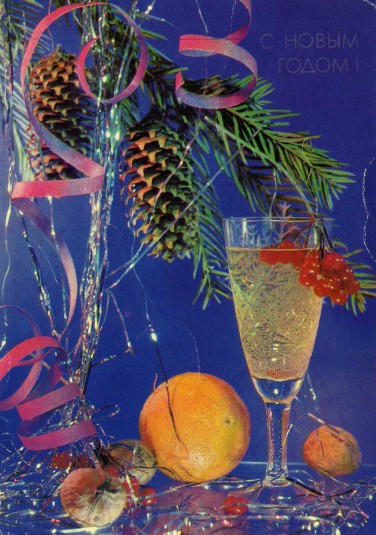 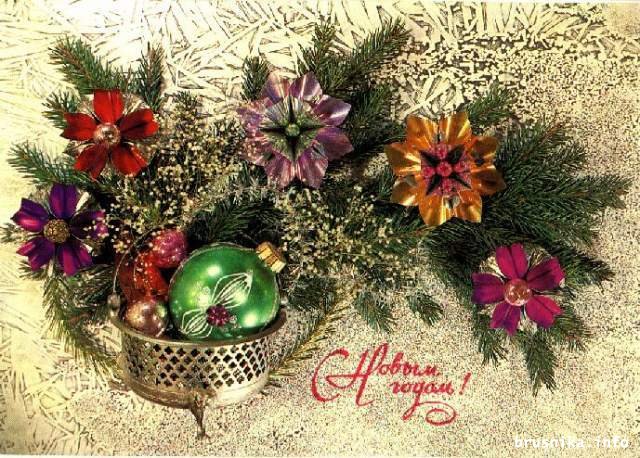 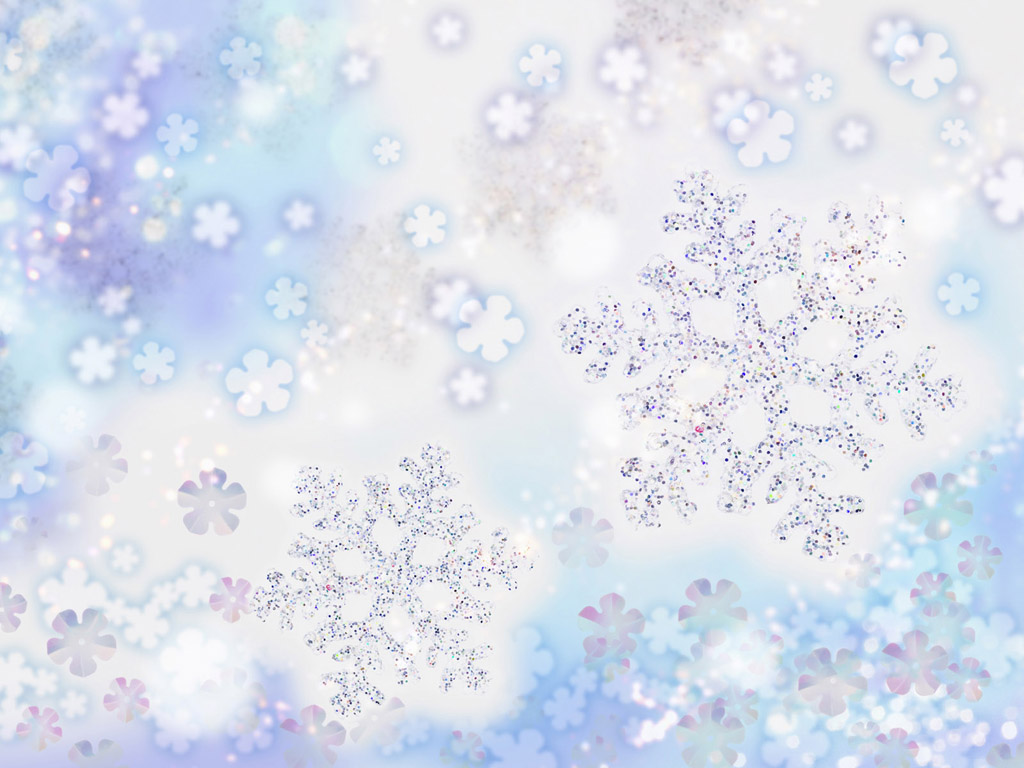 В современных магазинах можно найти самые разные новогодние и рождественские открытки. Все они великолепно оформлены, уже написаны добрые пожелания. Попробуйте воссоздать традицию и отправьте открытку по почте тому, кто вам дорог.
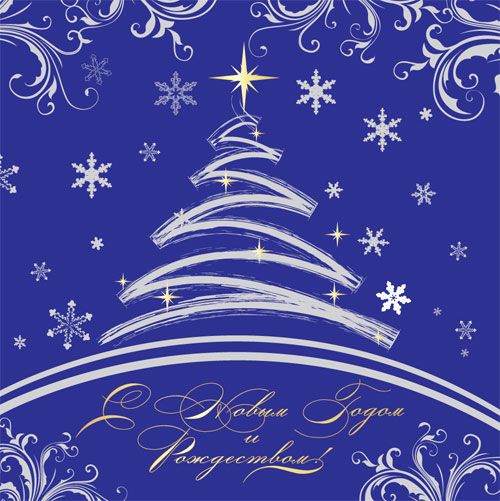 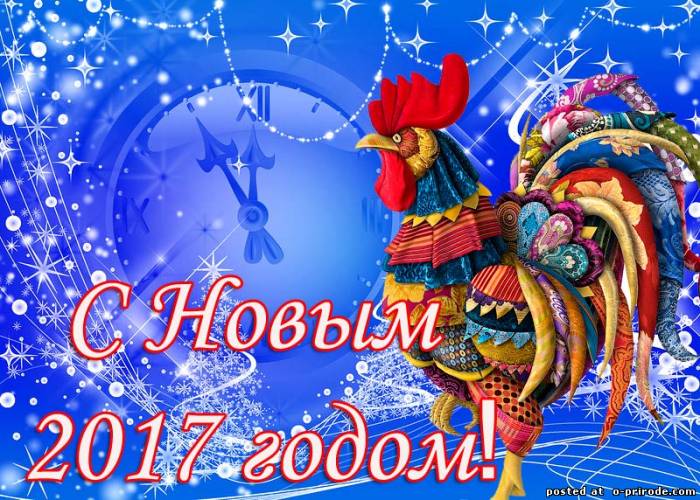 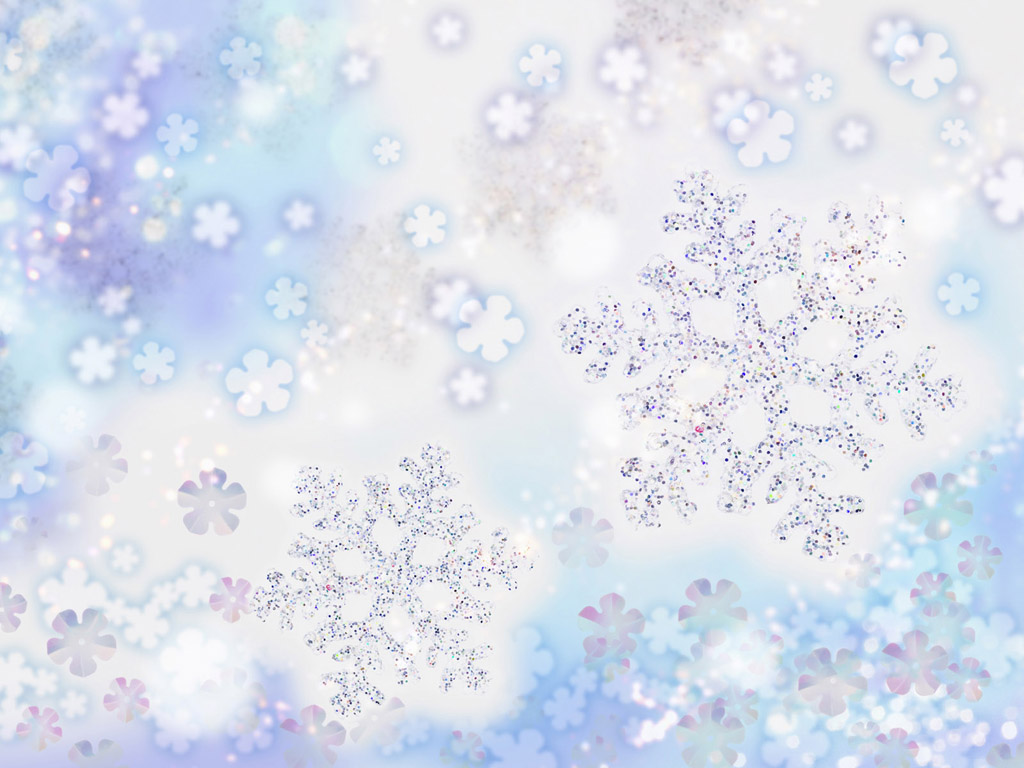 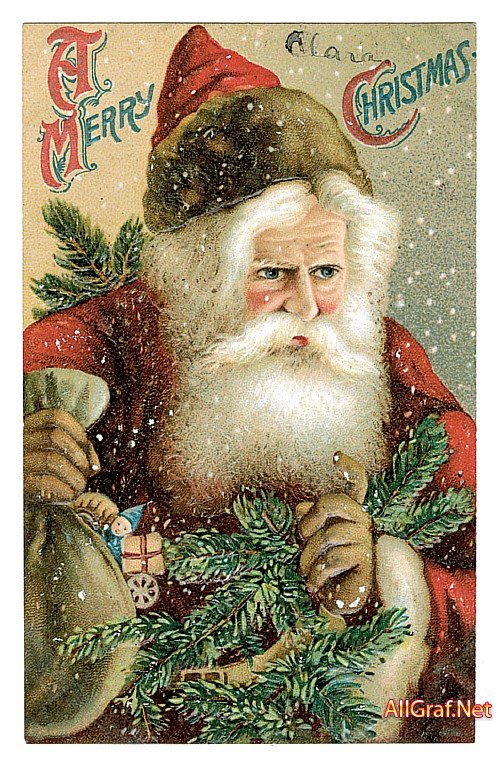 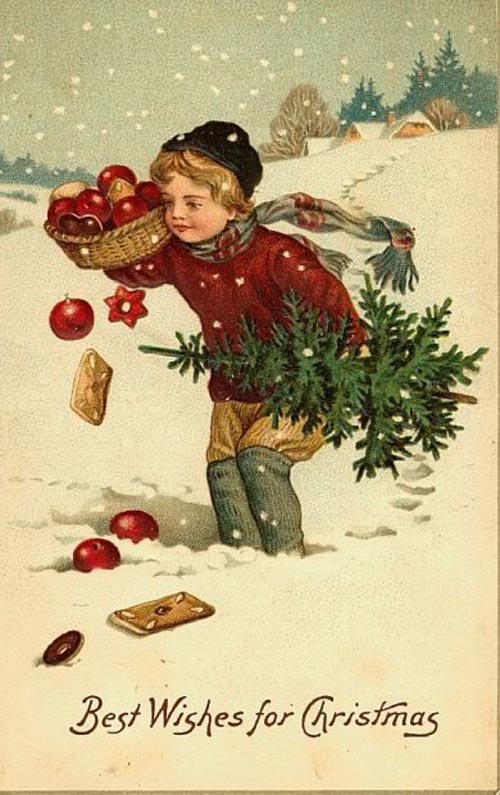 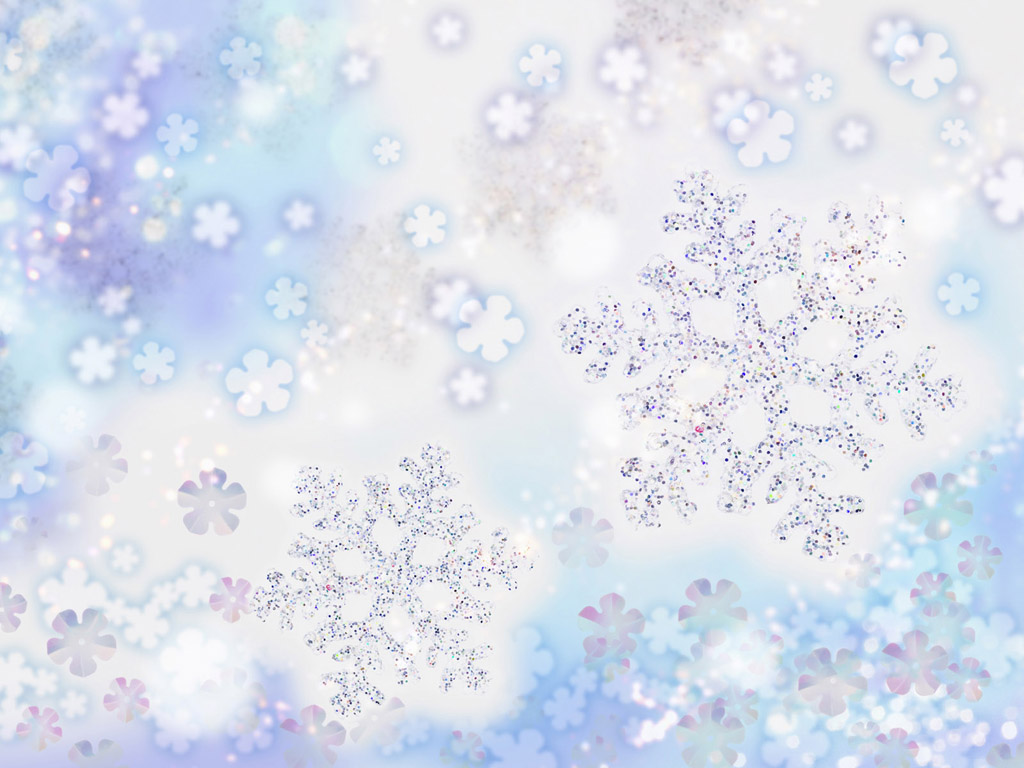 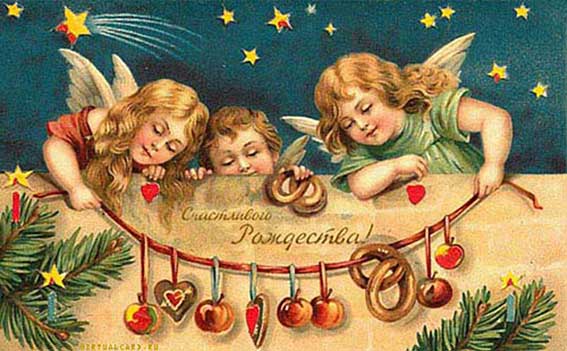 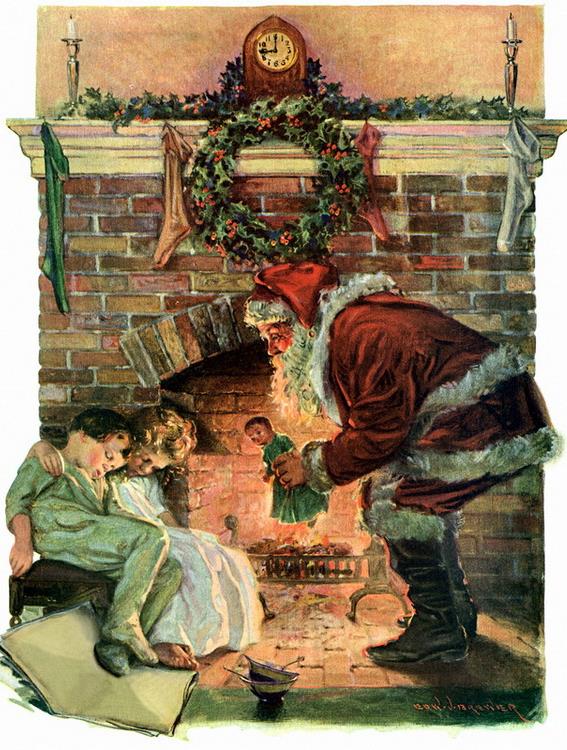 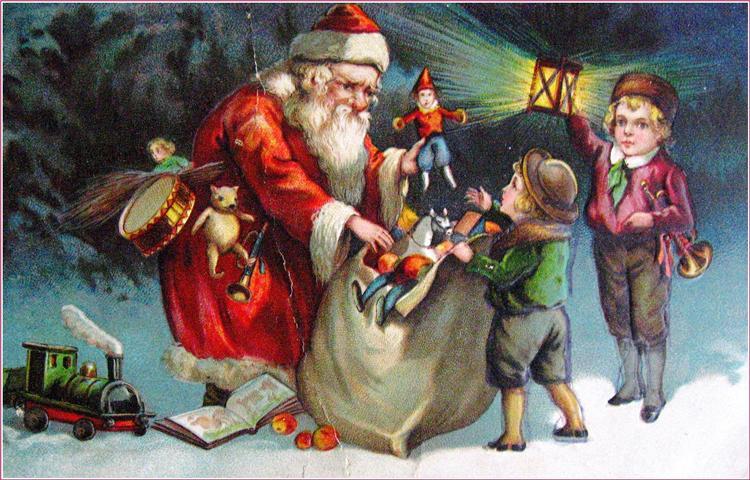 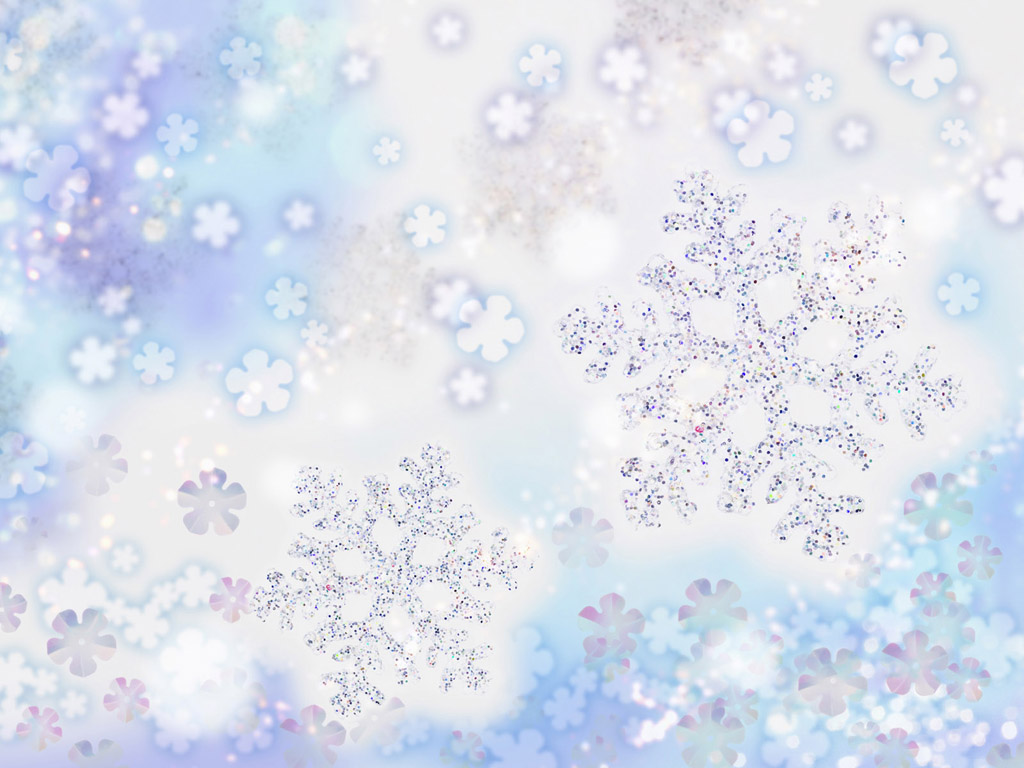 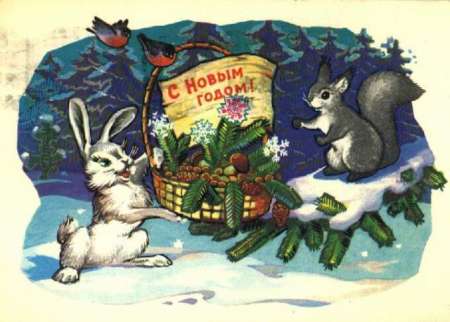 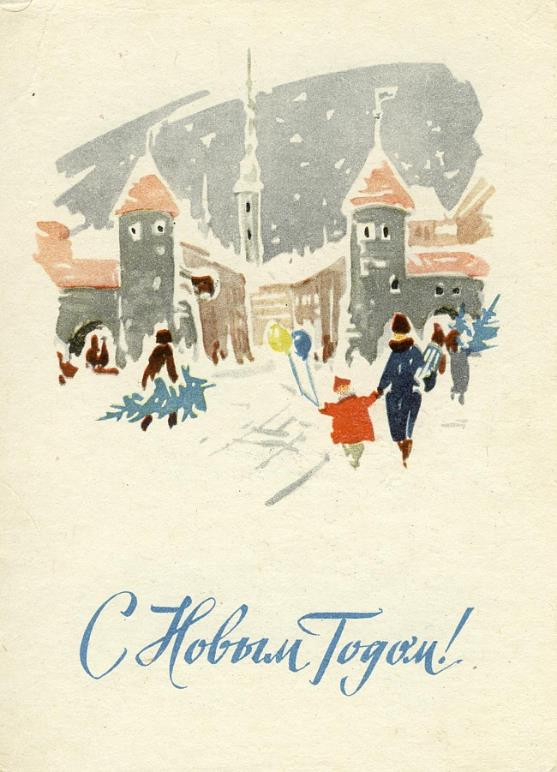 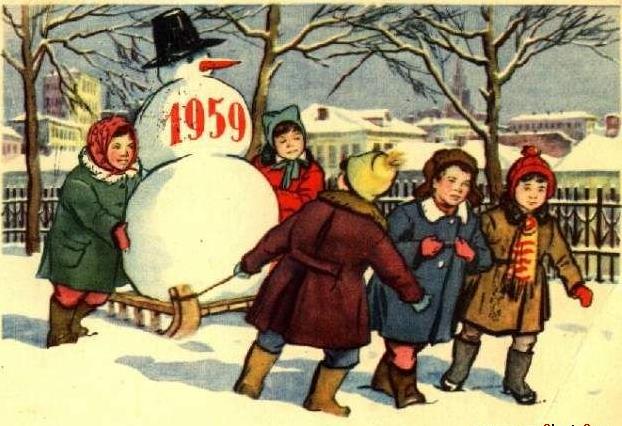 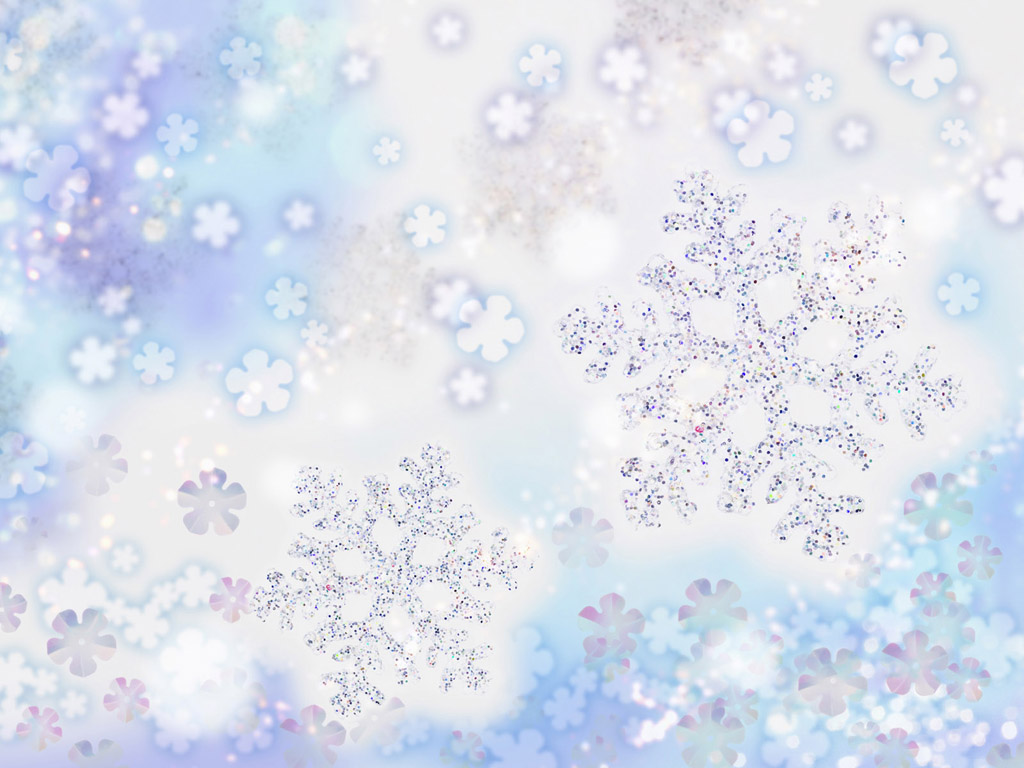 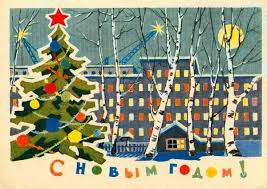 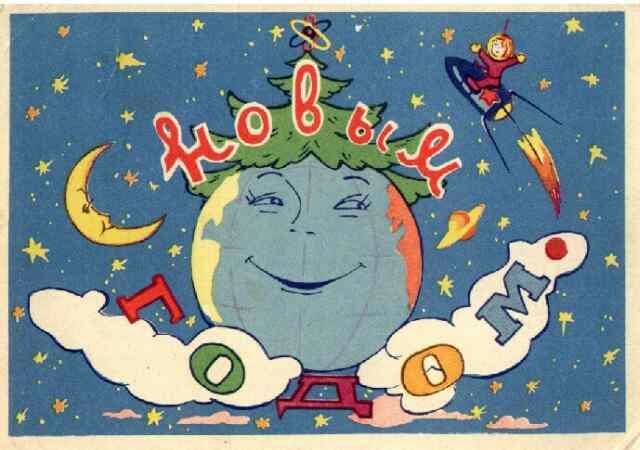 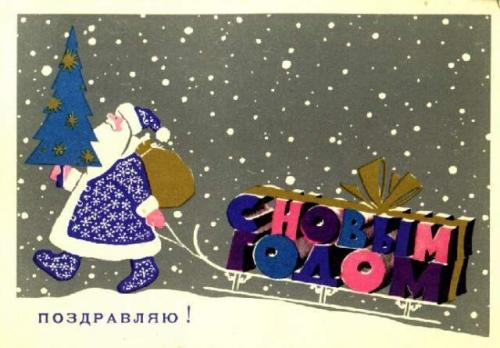 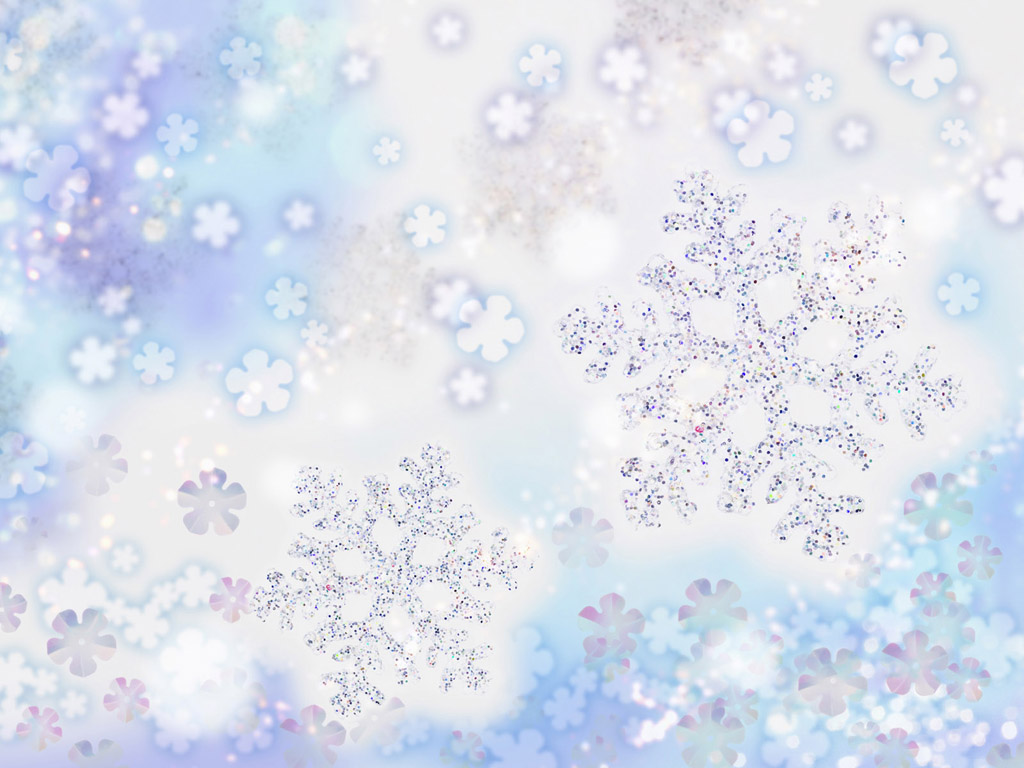 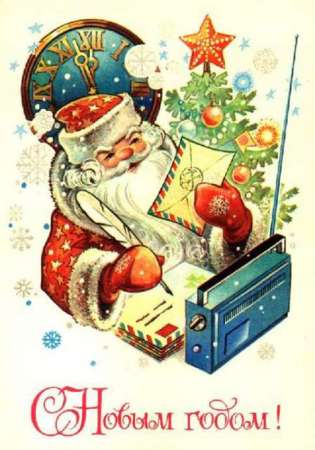 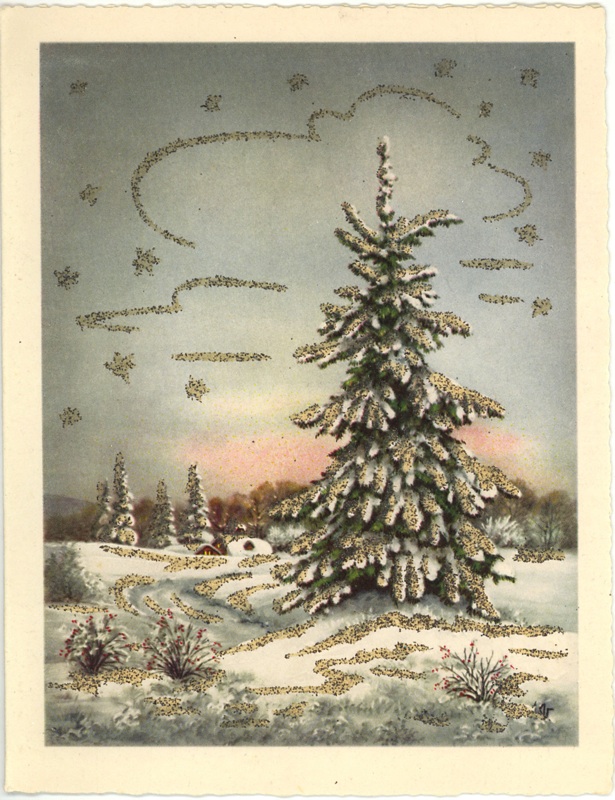 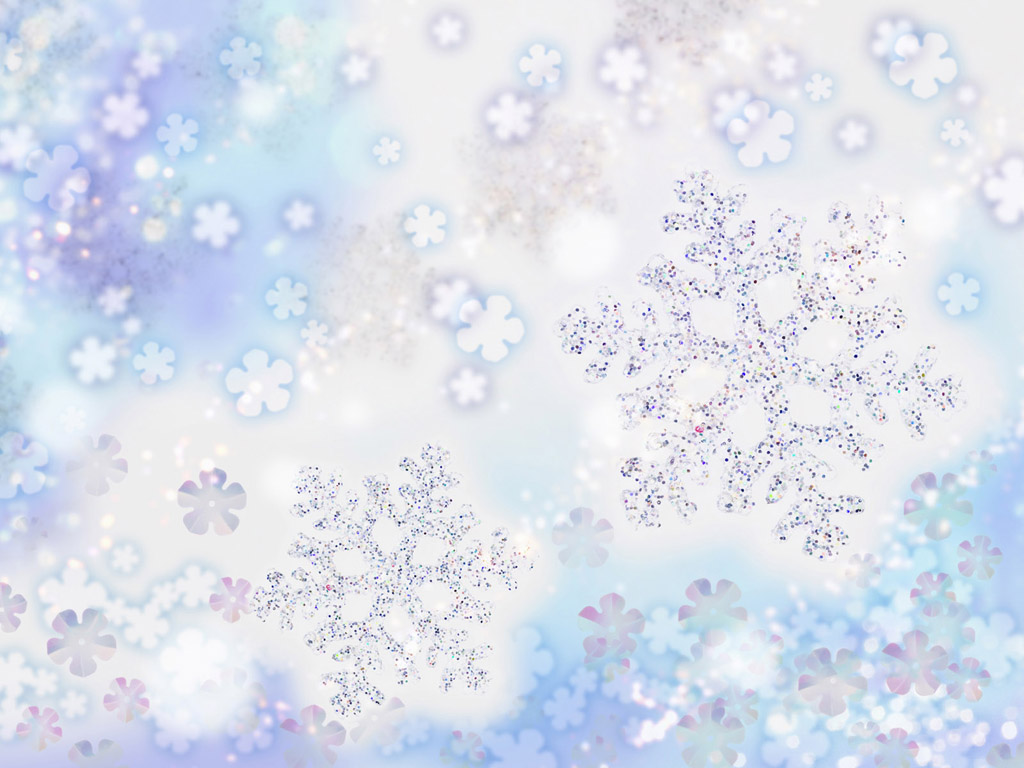 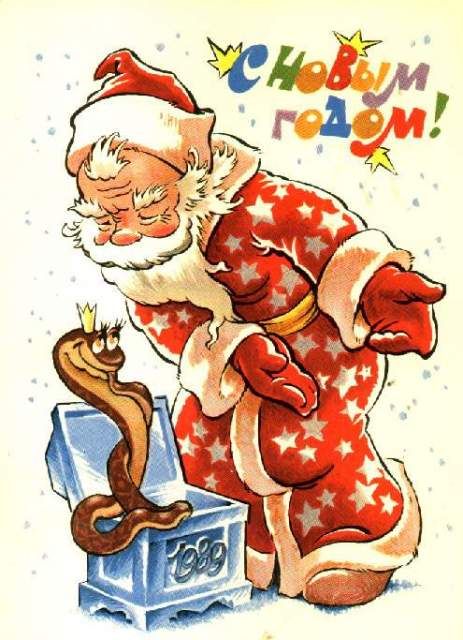 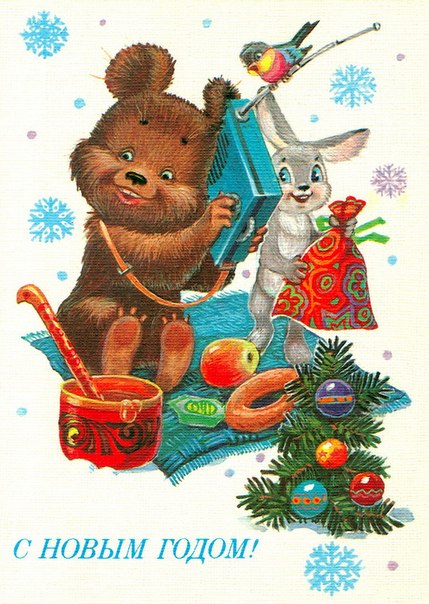 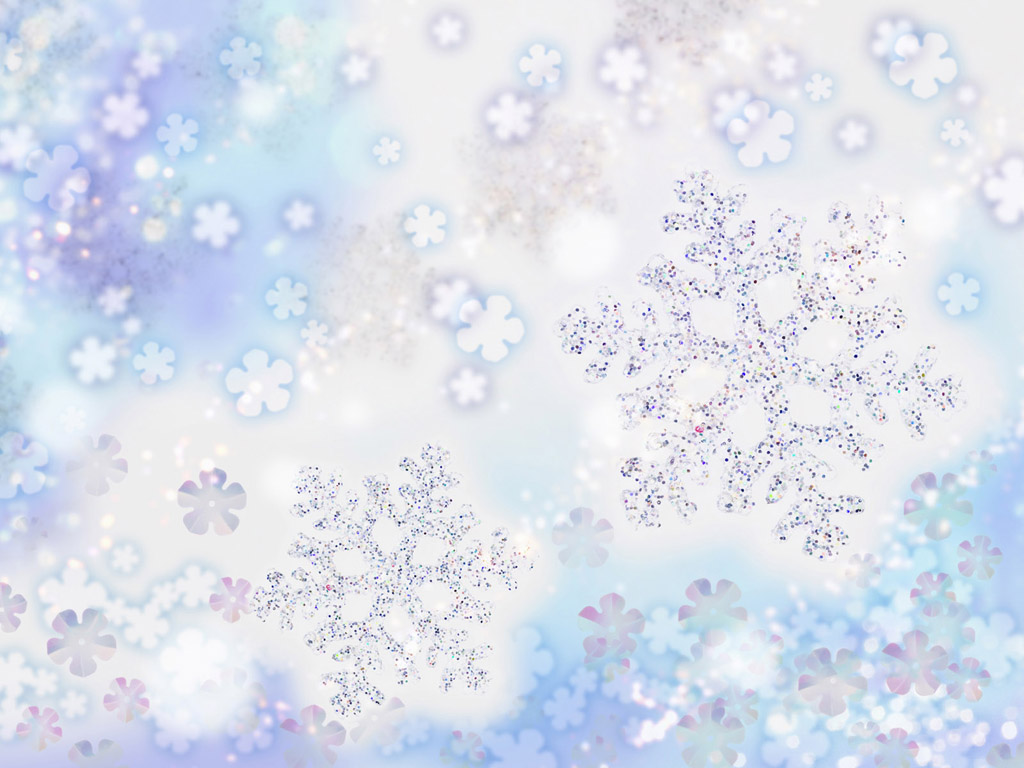 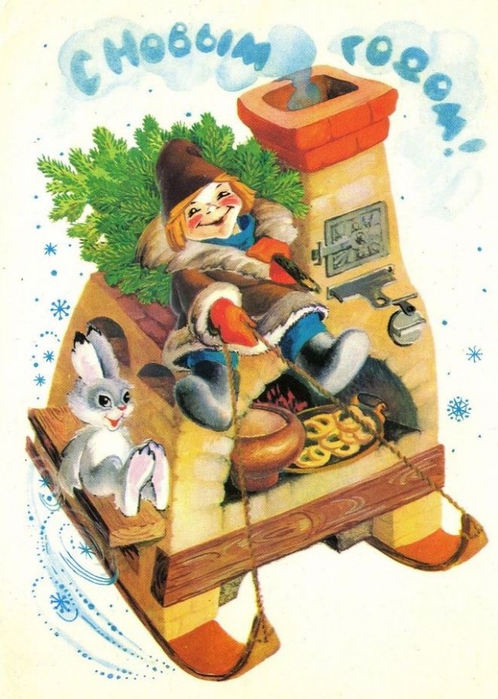 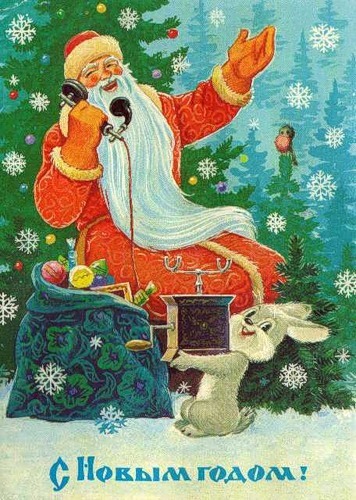 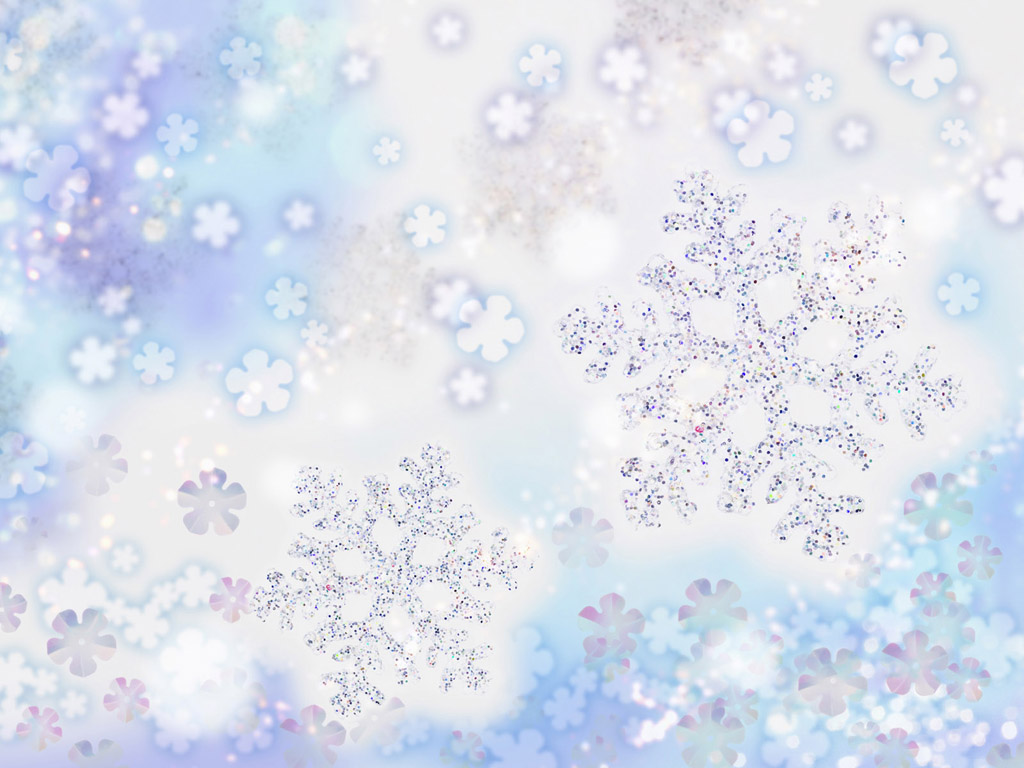 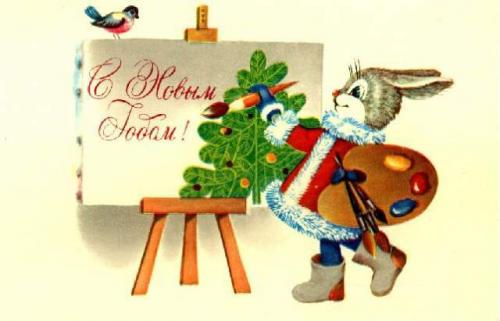 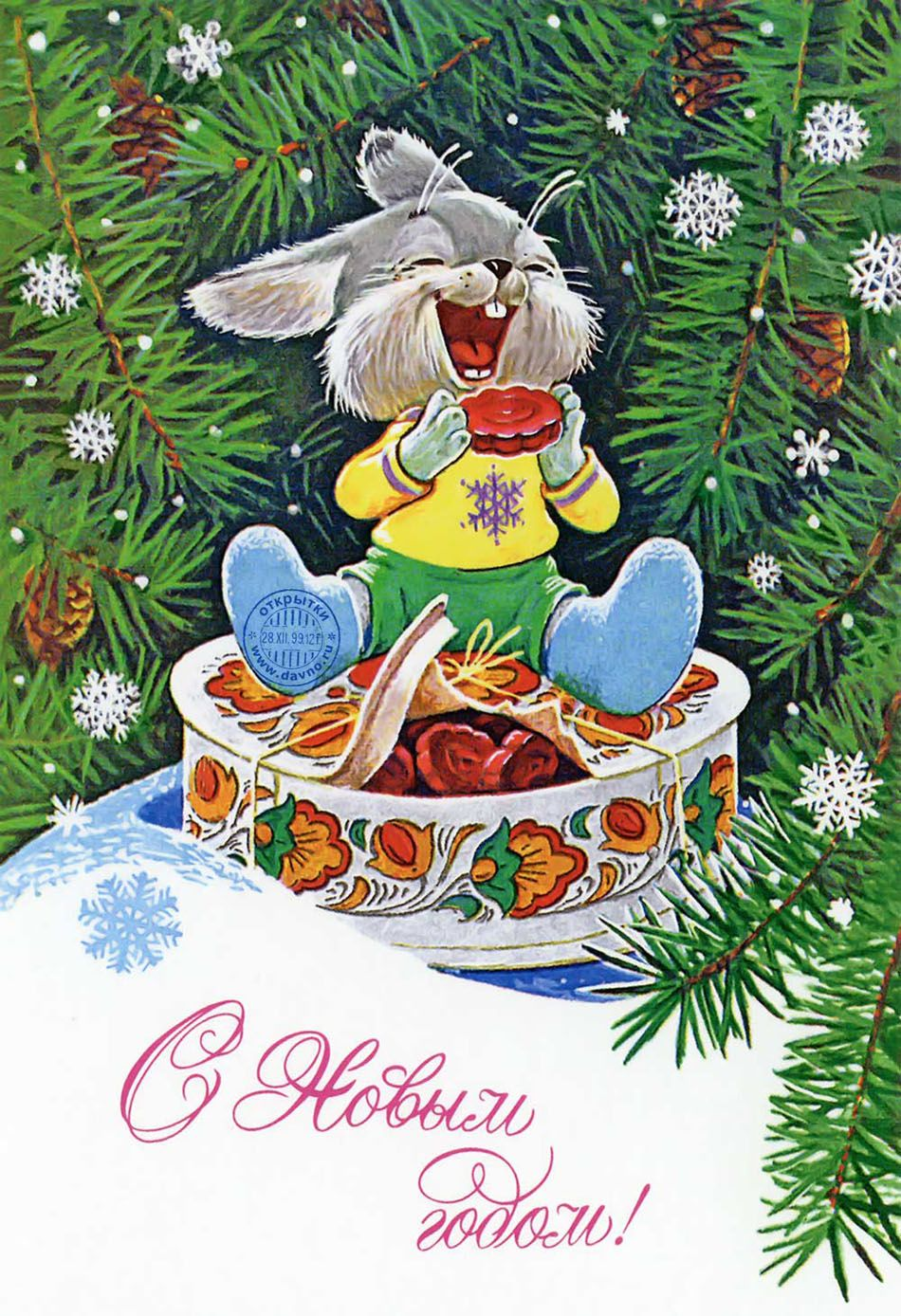 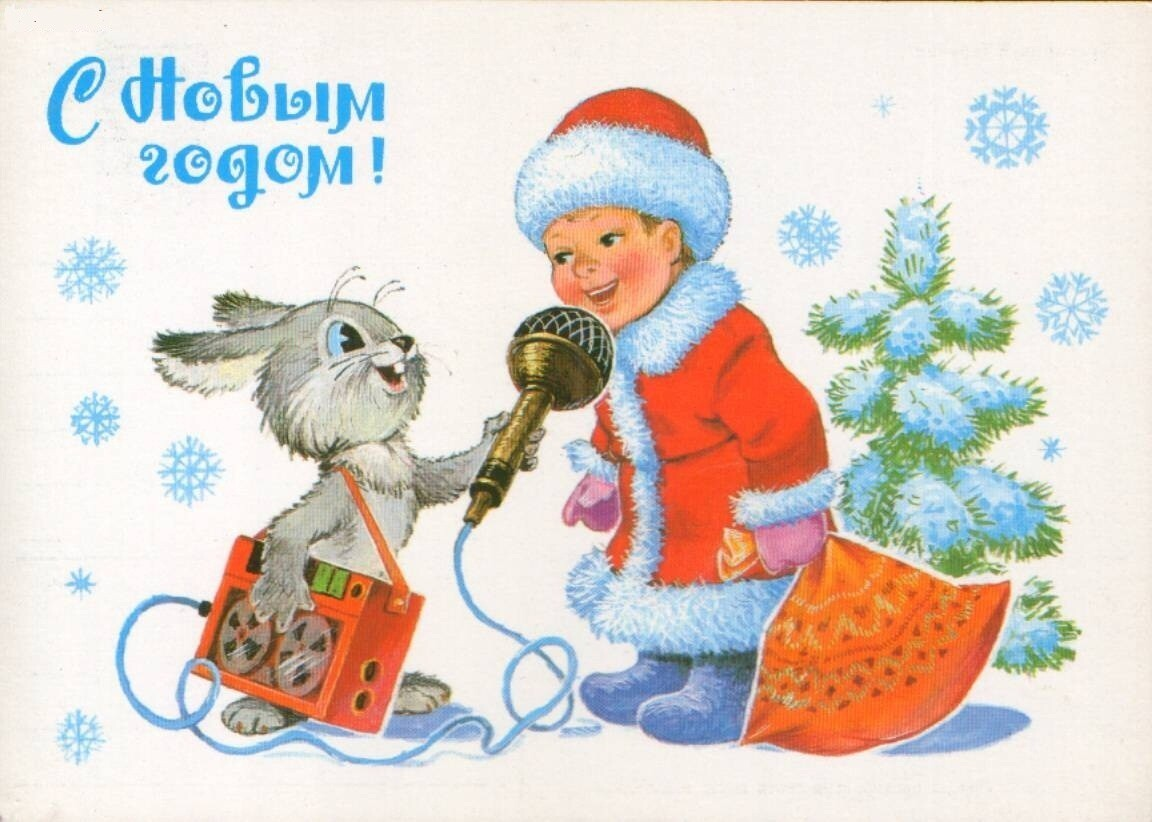 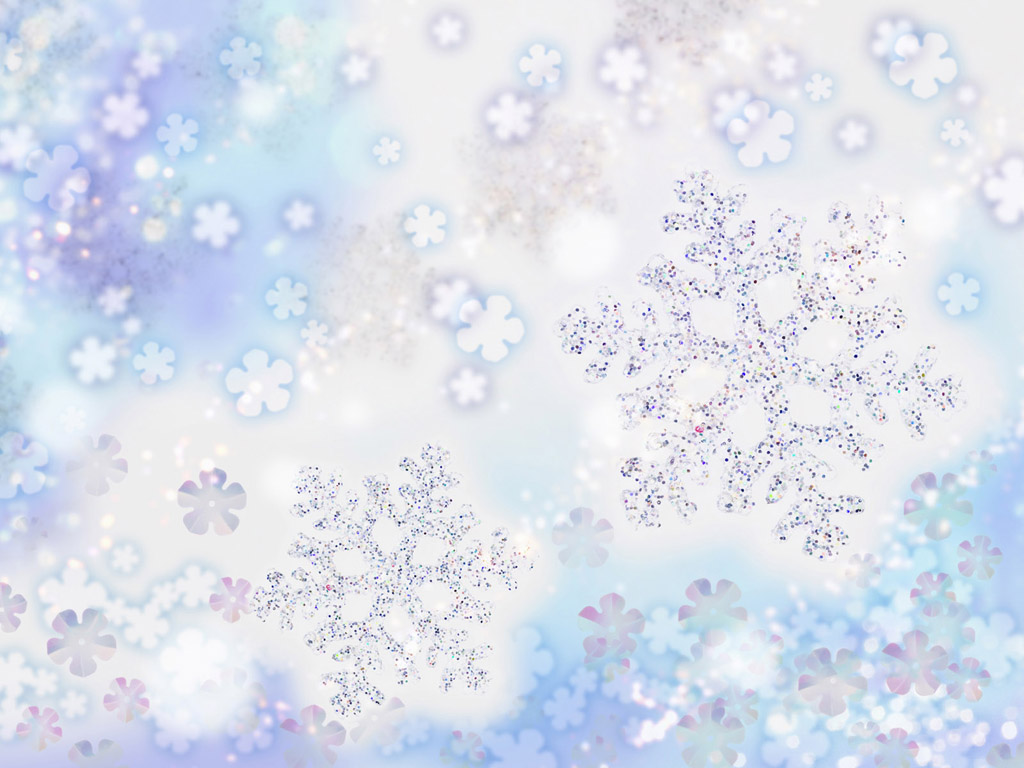 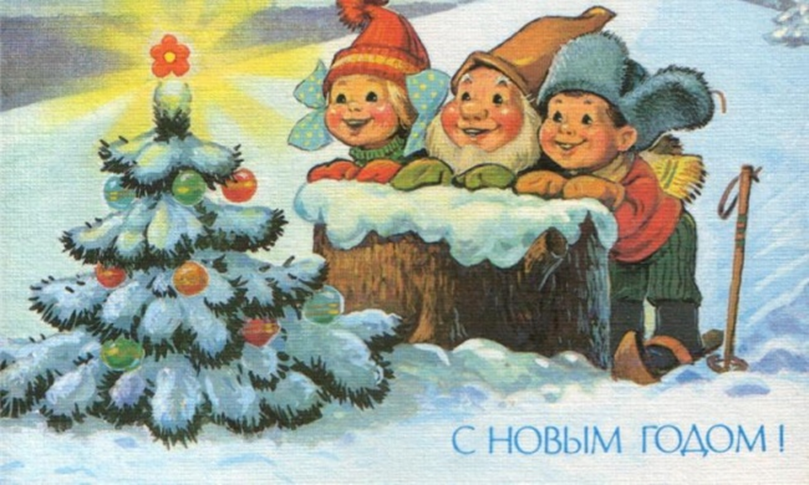 Открытки к праздникам, в последнее время, стали недооценивать. А между тем, история новогодней открытки в России насчитывает более ста лет. Рукописное письмо с пожеланиями — это часть этикета и предмет коллекционирования.
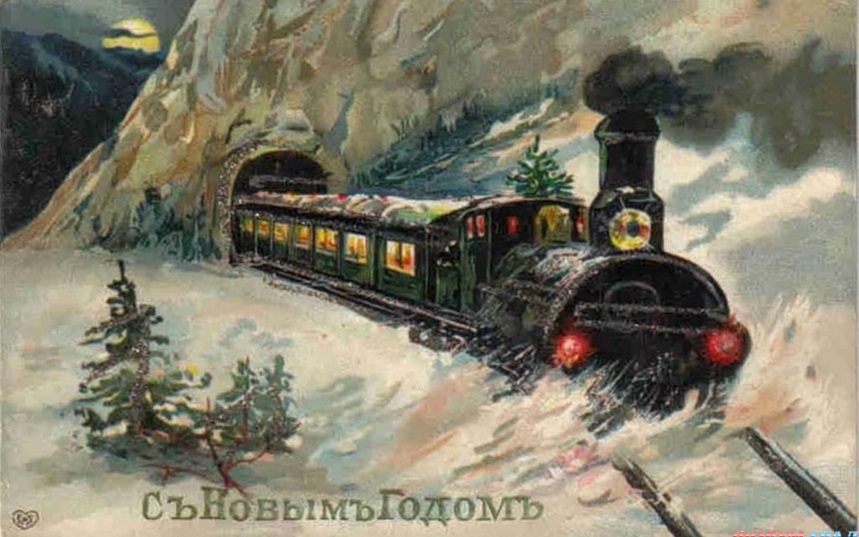 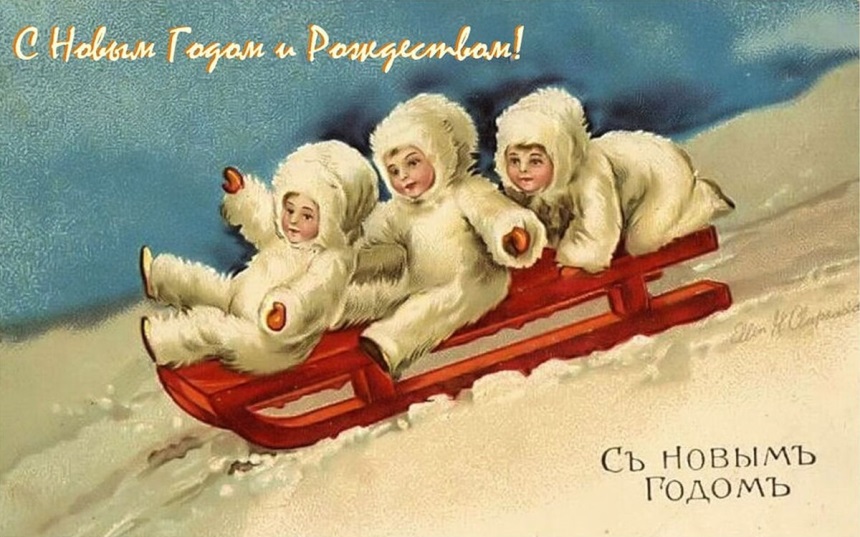